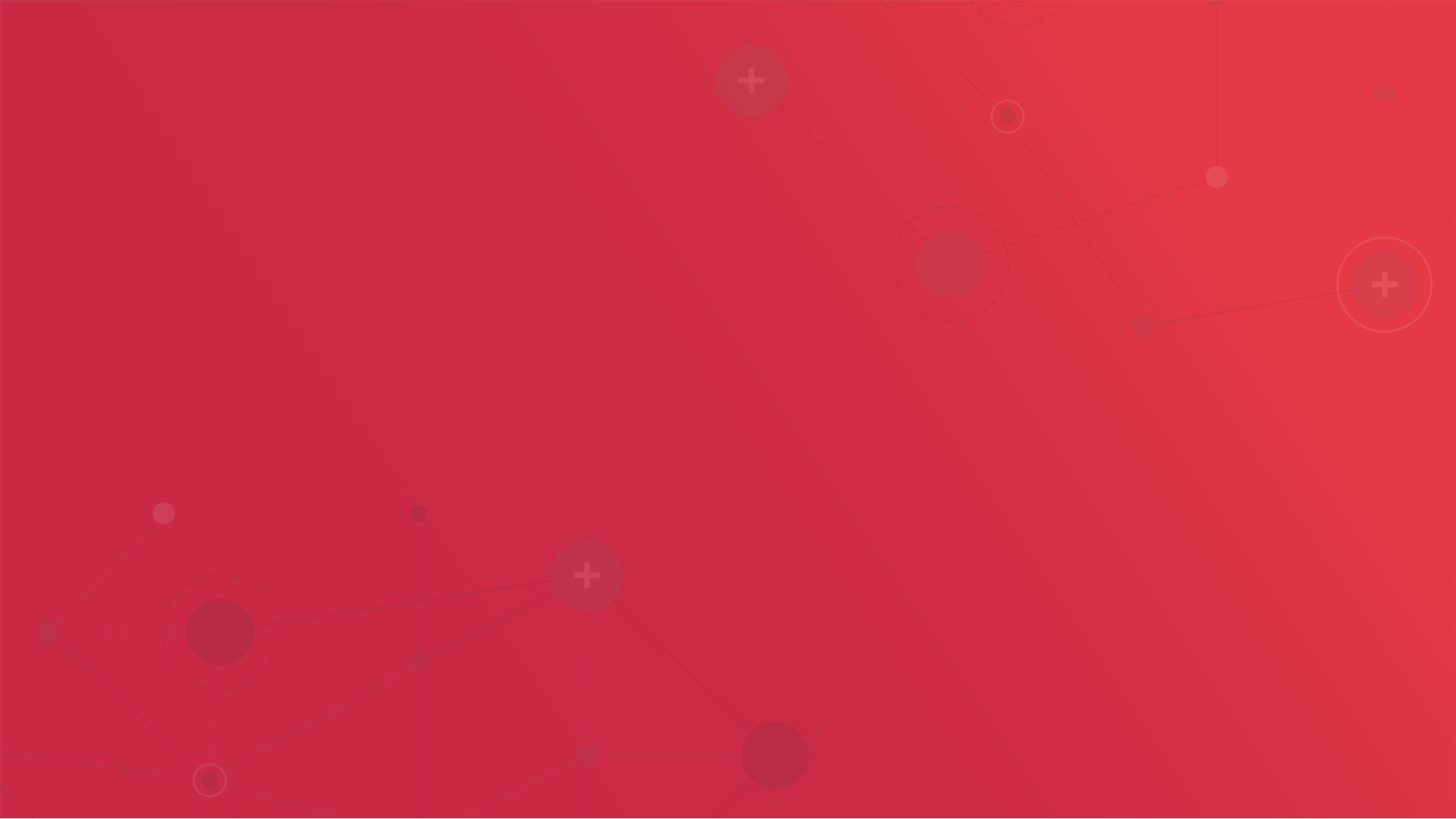 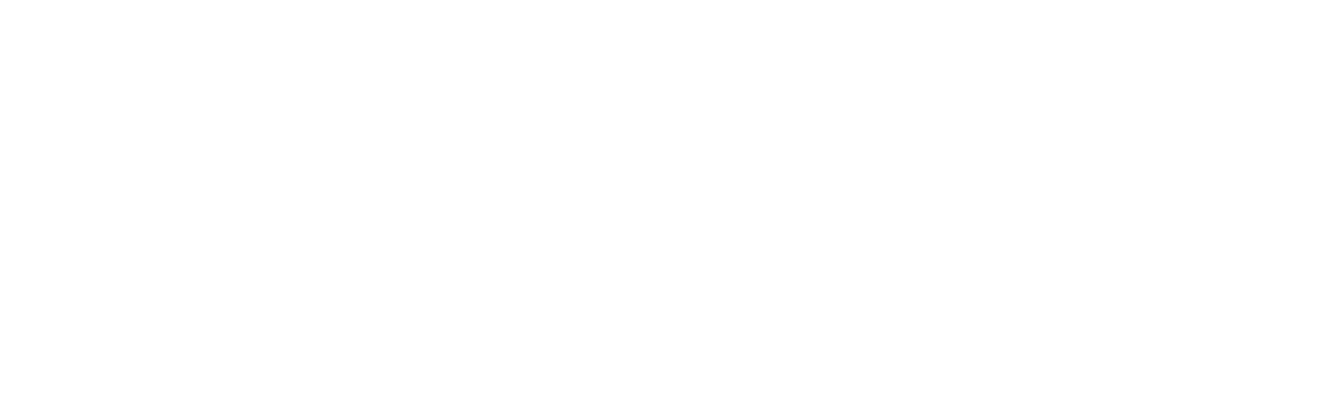 Discovery
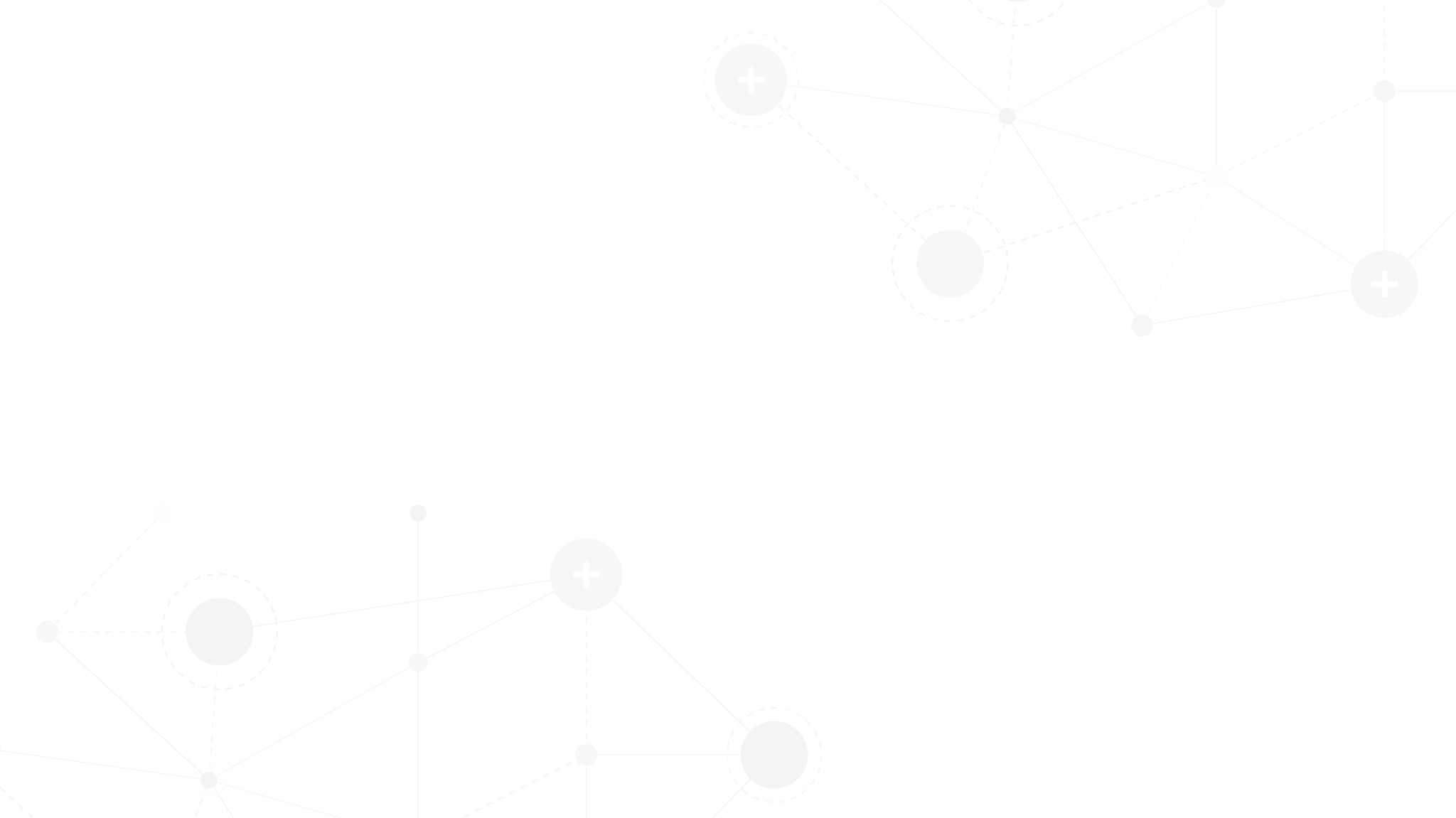 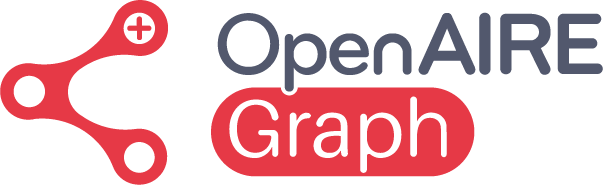 Unlocking Scholarly Discovery with the OpenAIRE Graph
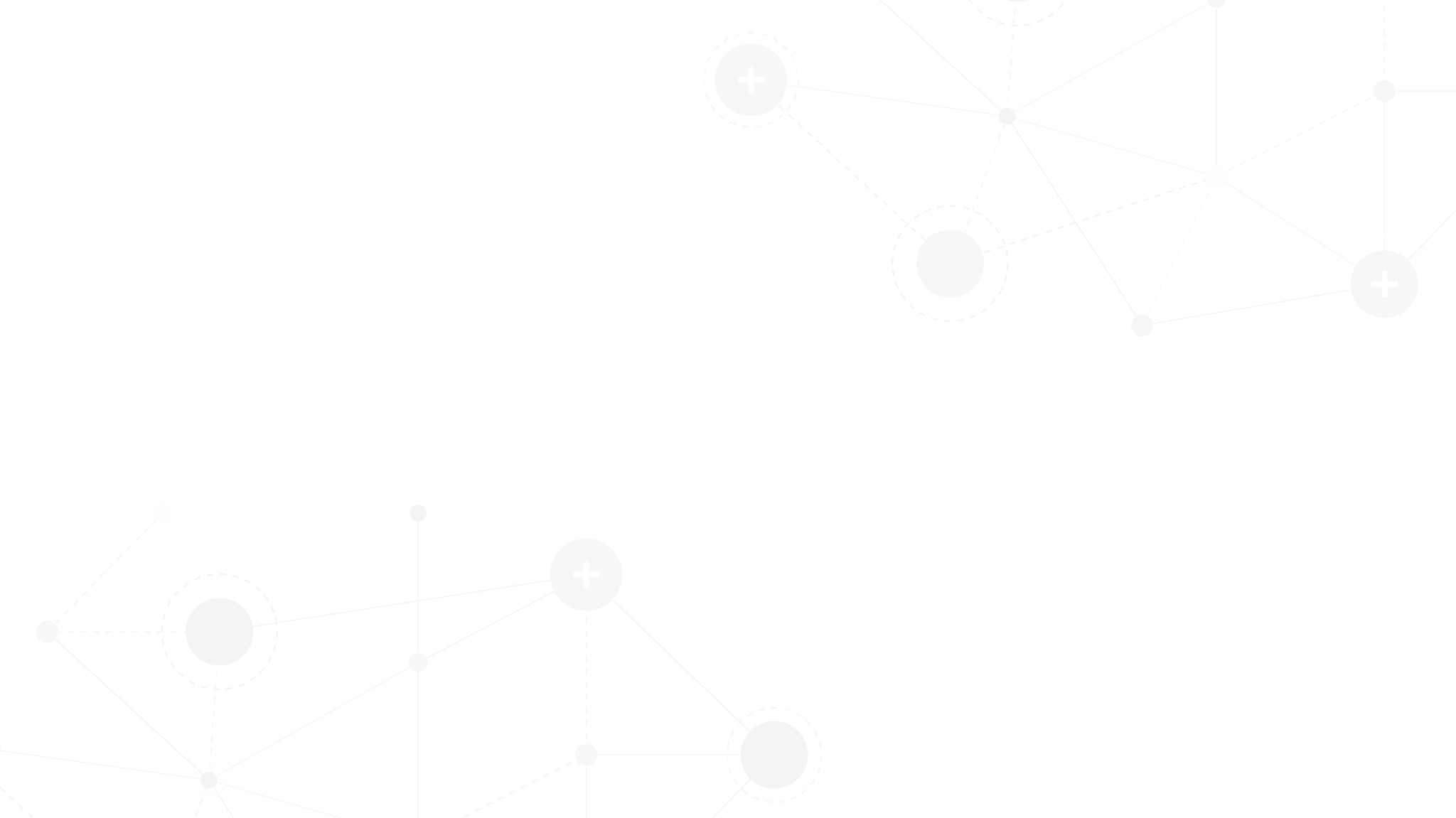 A Compass in the World of Open Science
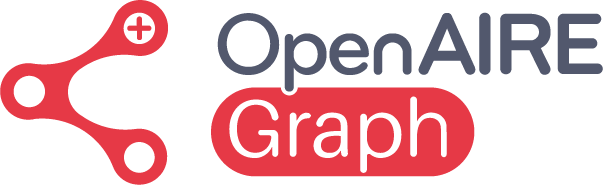 Open Access Repositories
Tools & SoftwareRegistries & Repositories
Open Access Journals
Connecting researchers to a wealth of scholarly resources & data across disciplines.

Empowering scholars, innovators, and policymakers with seamless access to a universe of information.
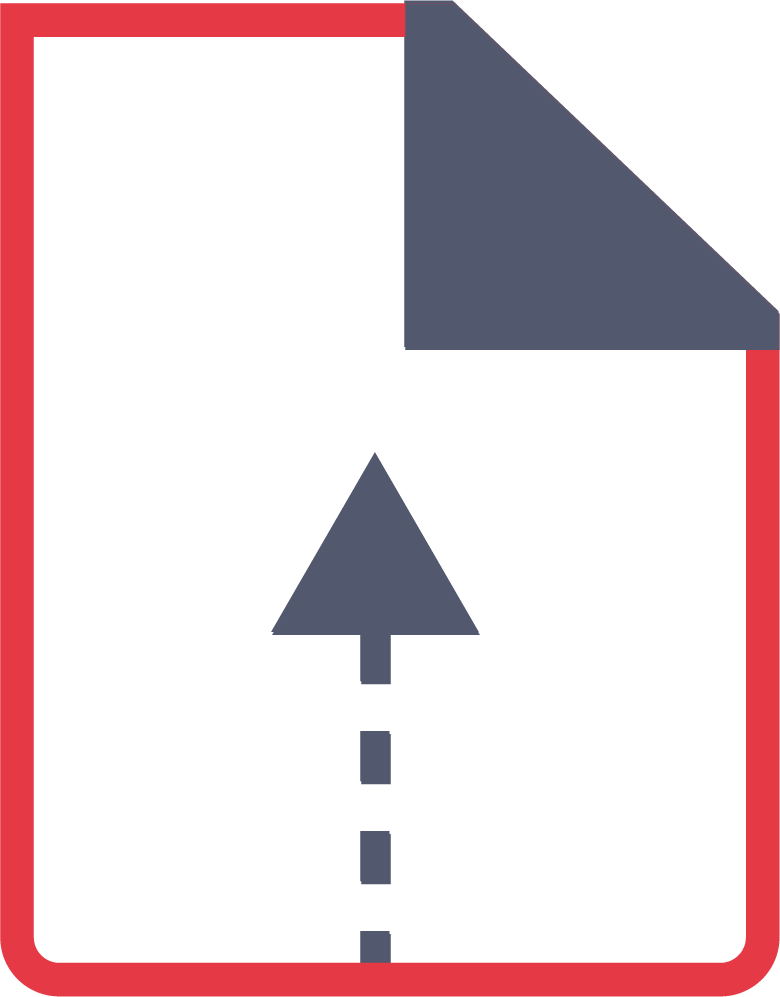 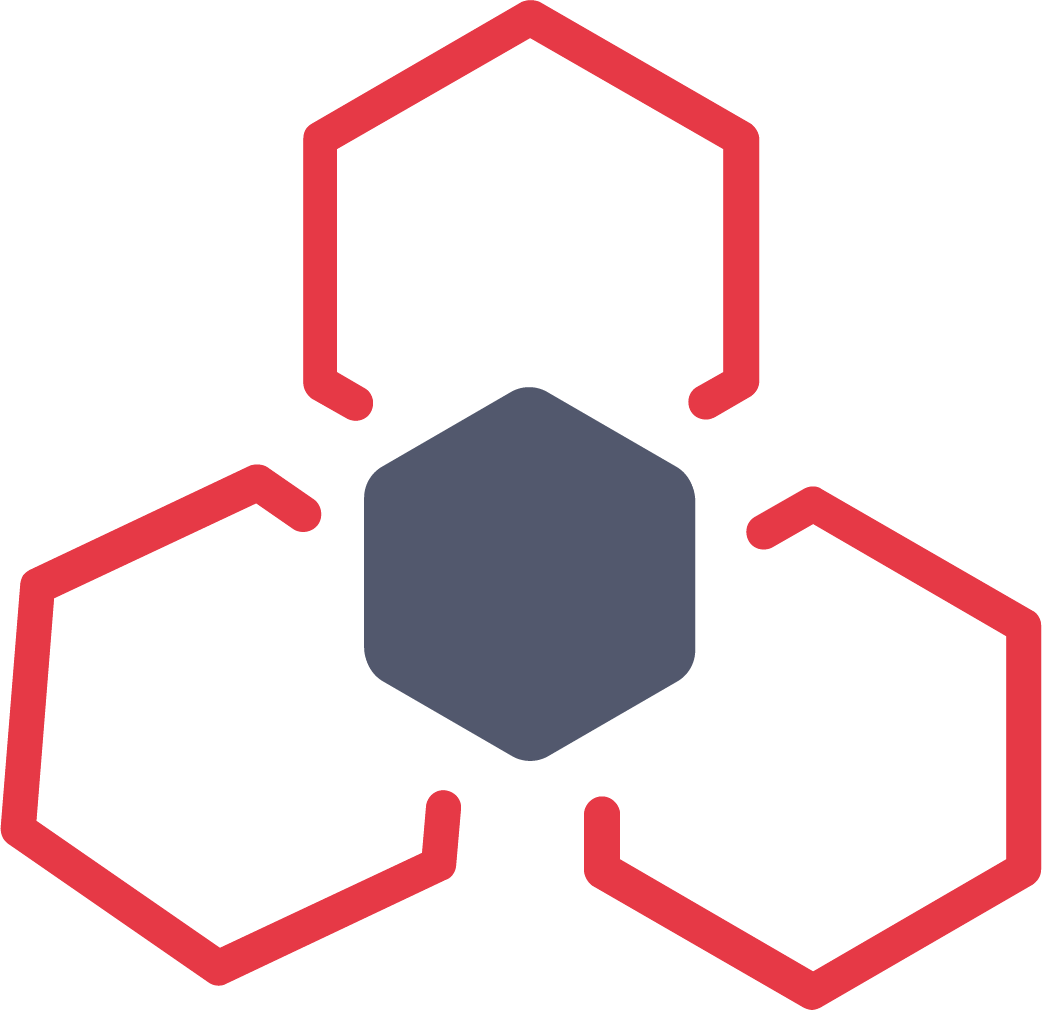 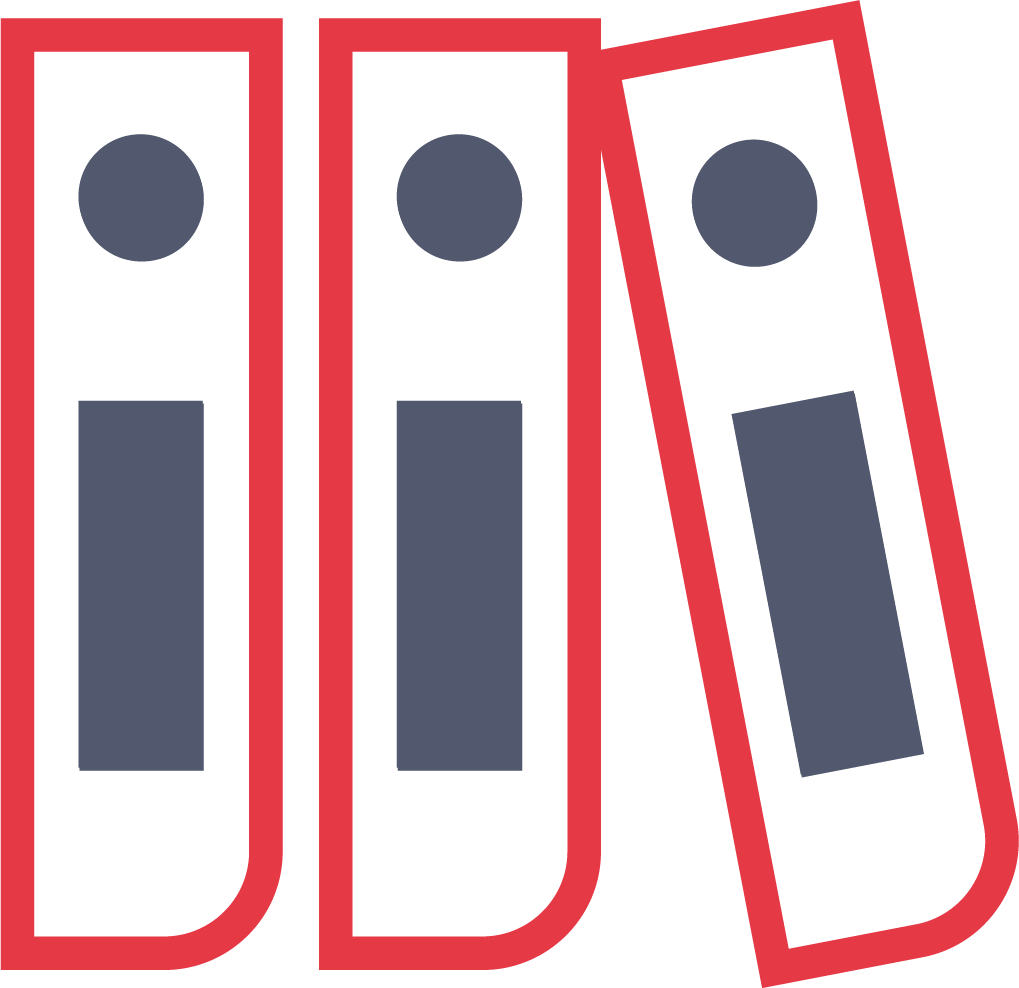 Funding Databases
Aggregators
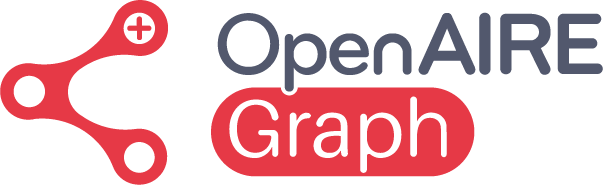 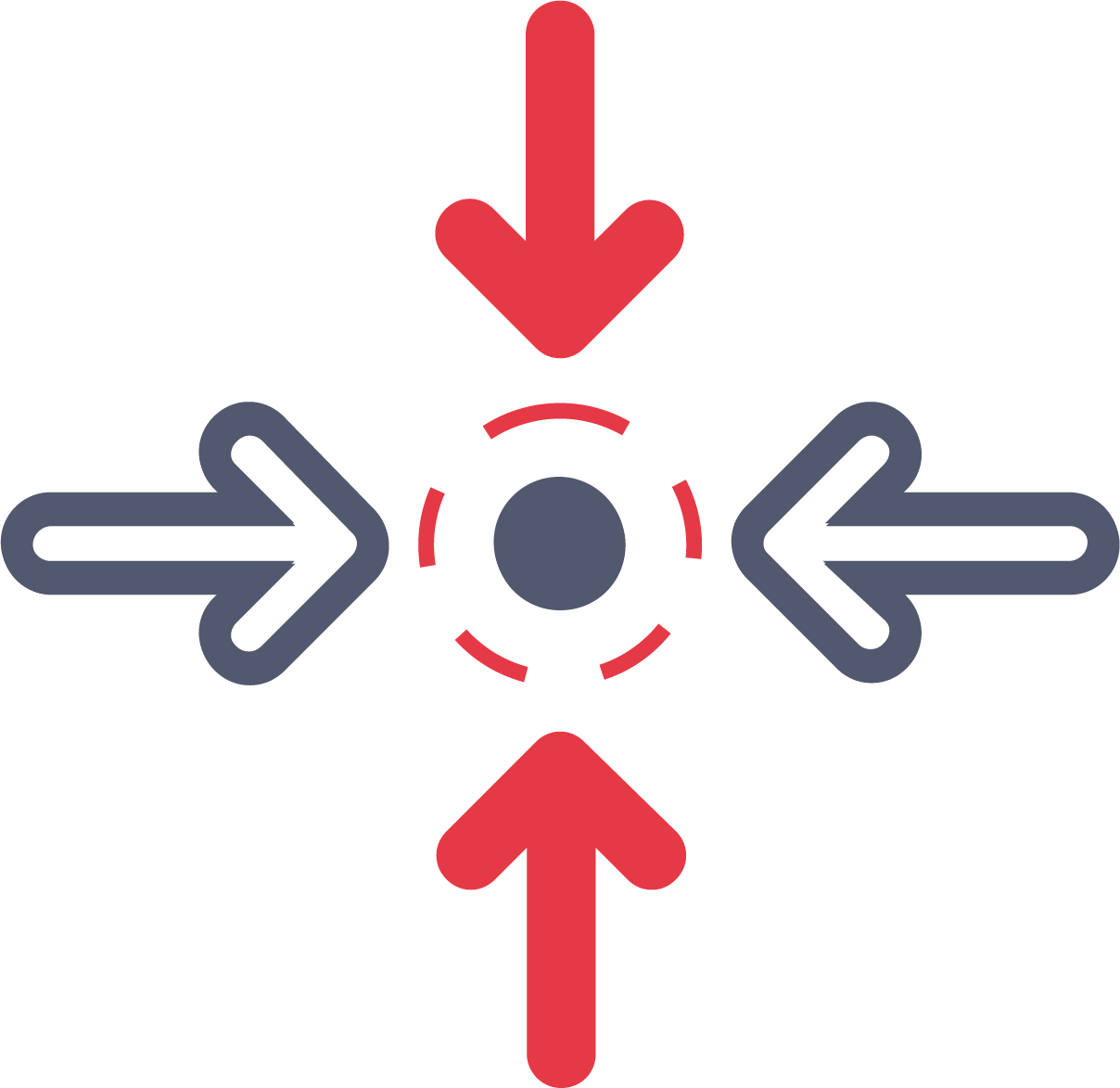 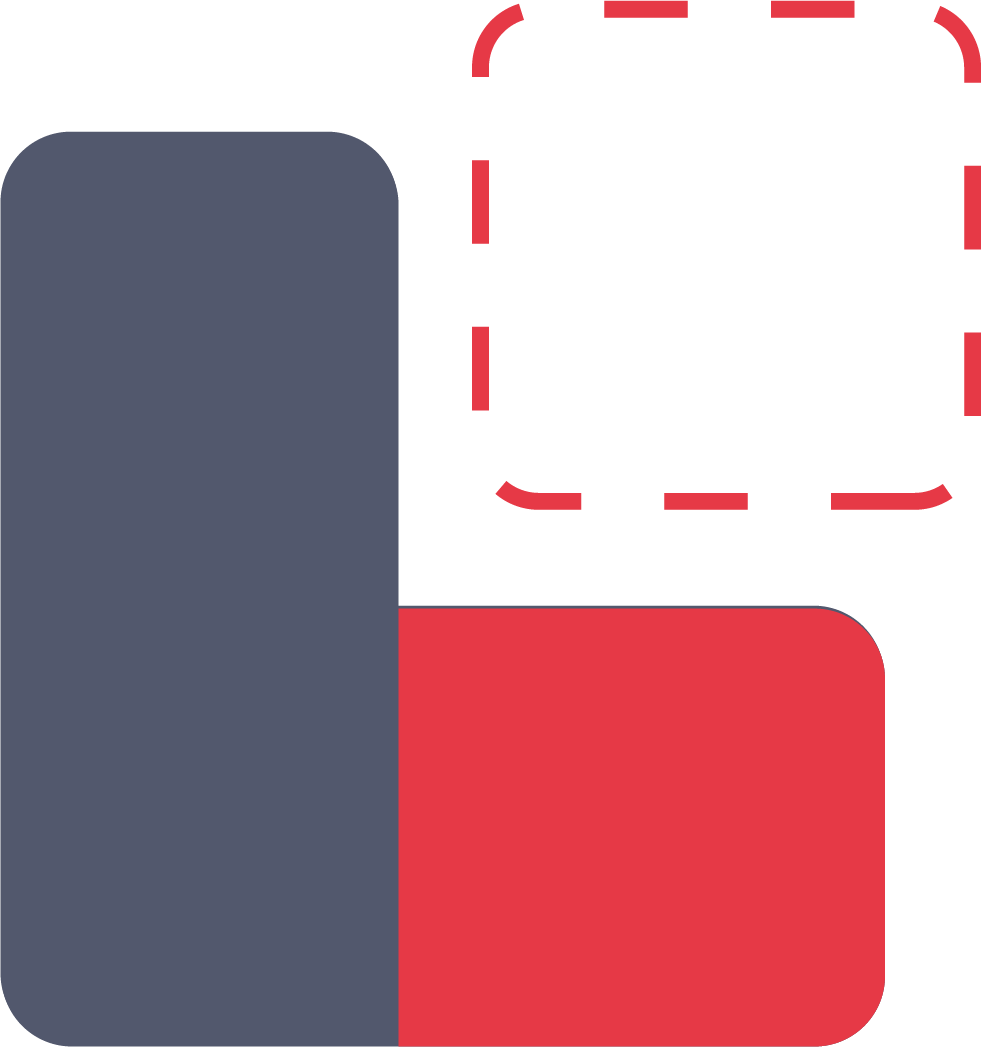 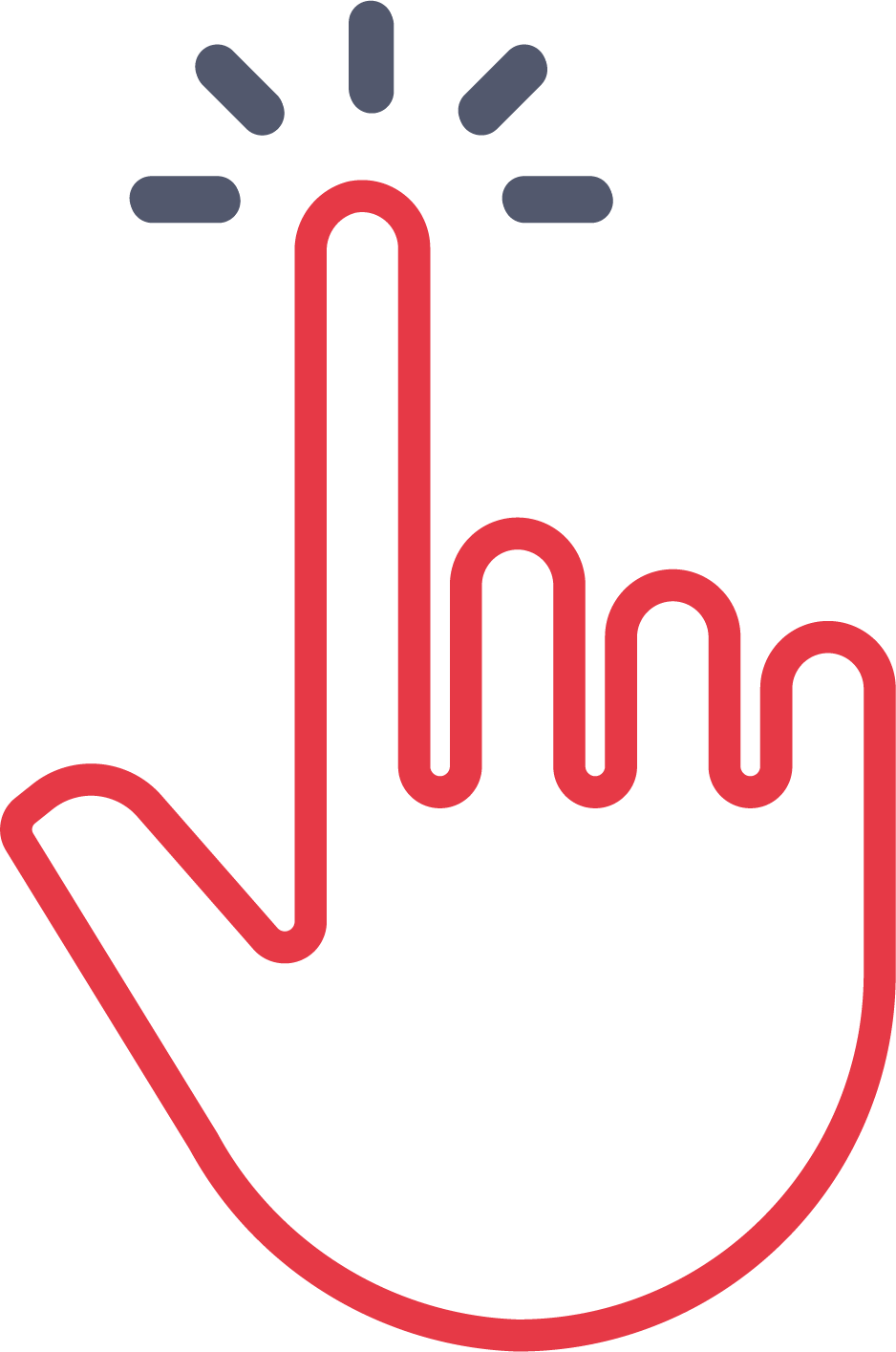 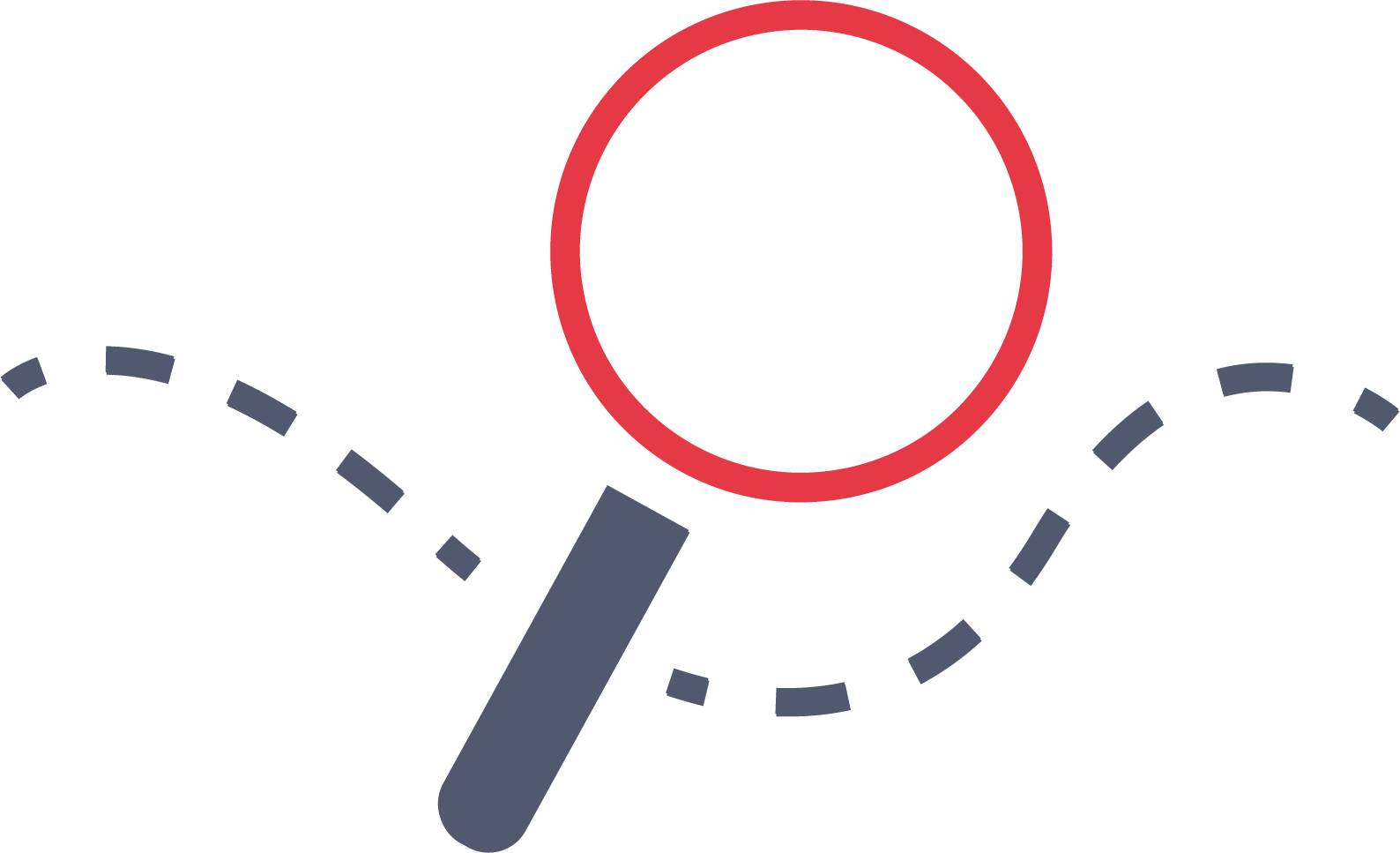 Identifier Registries
Research Communities
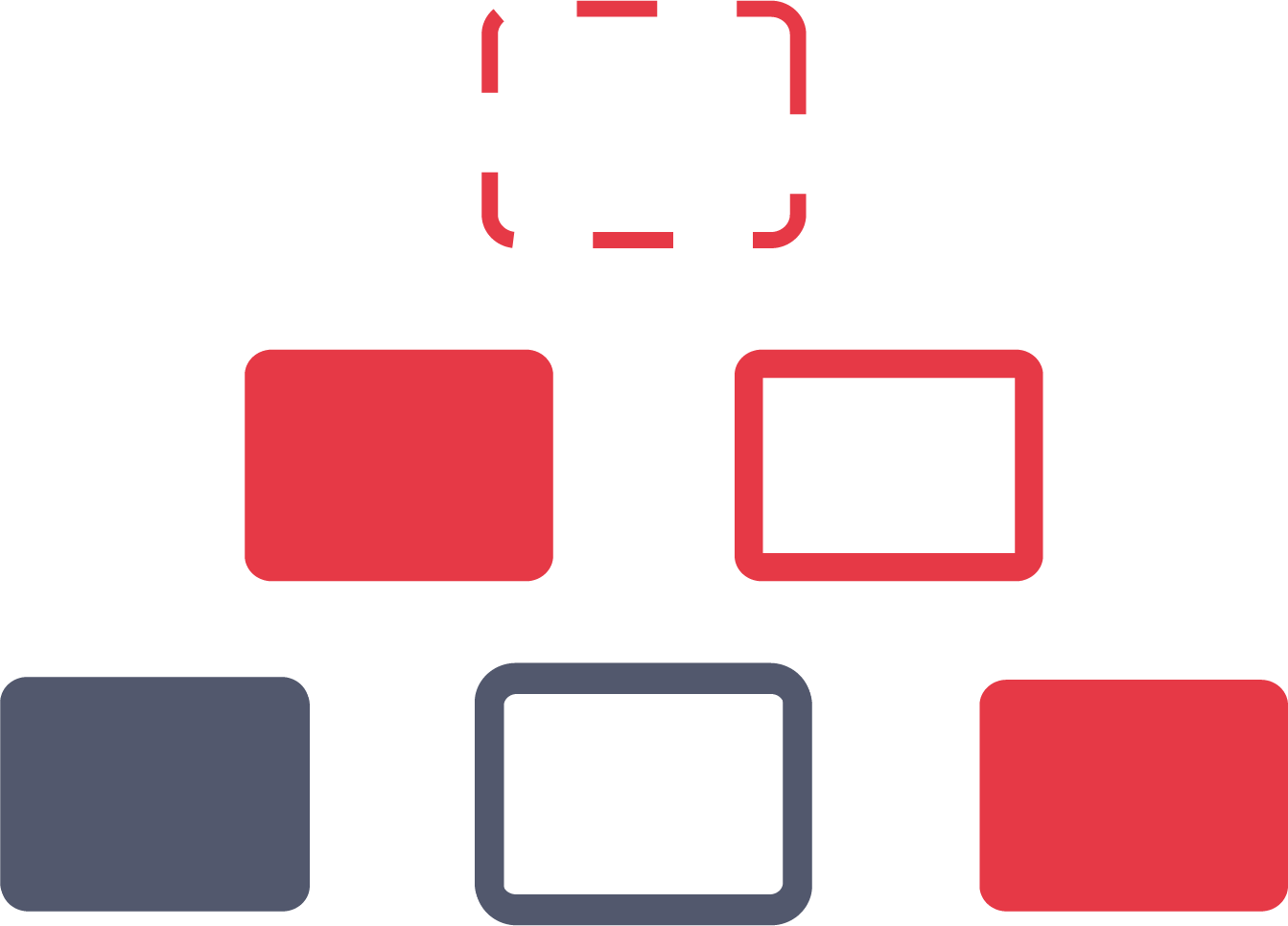 Research Infrastructures
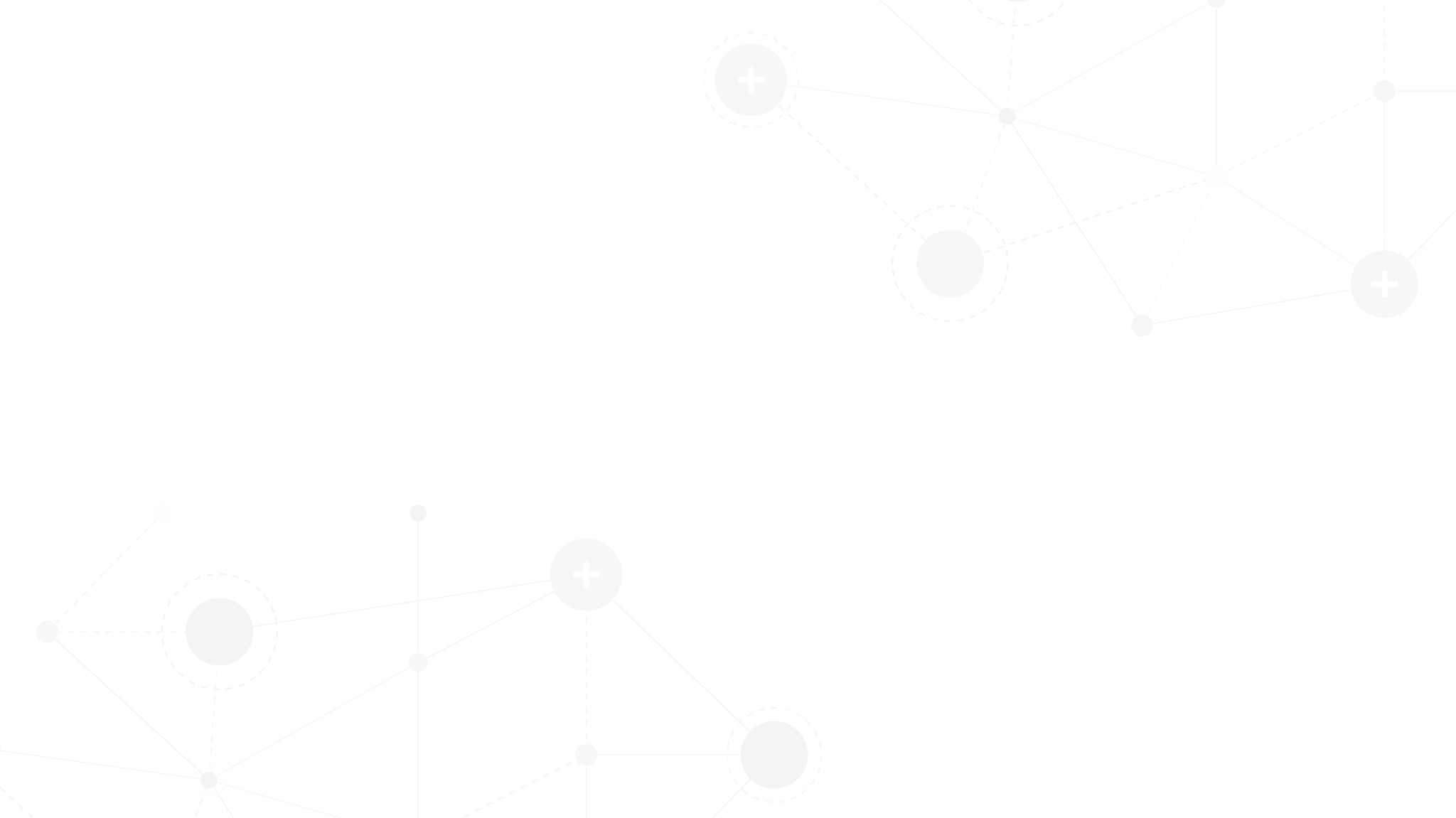 Illuminating the Web of Science
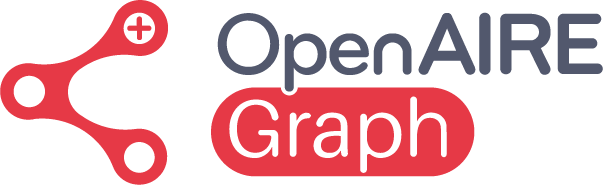 +256.7 M* records from +105k* data sources
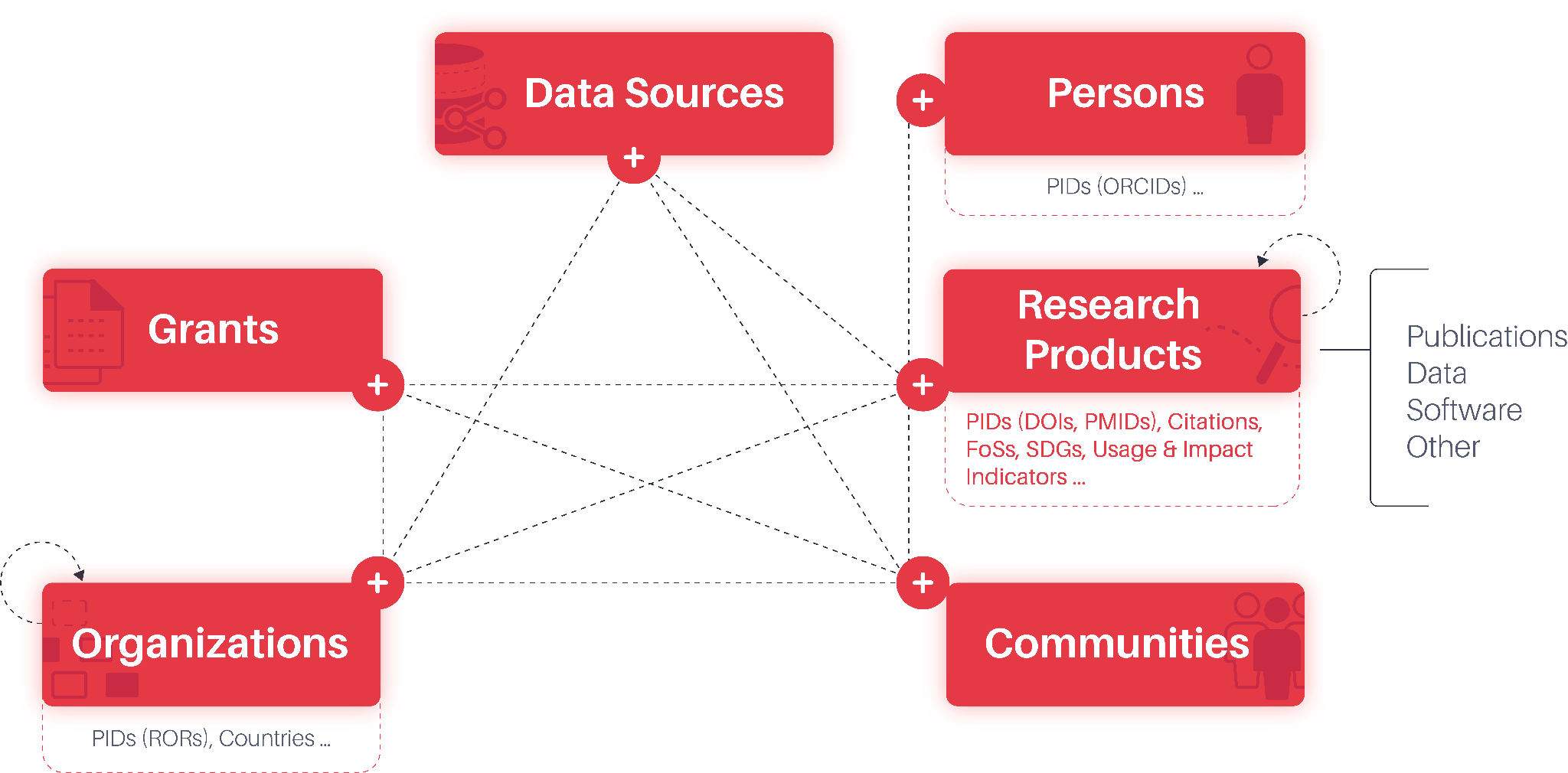 The OpenAIRE Graph is an advanced data infrastructure, designed to map the scholarly communication landscape, creating an interconnected web of scientific knowledge.

Collecting everything, not just open research.
360° View of Research
*as of April 2024
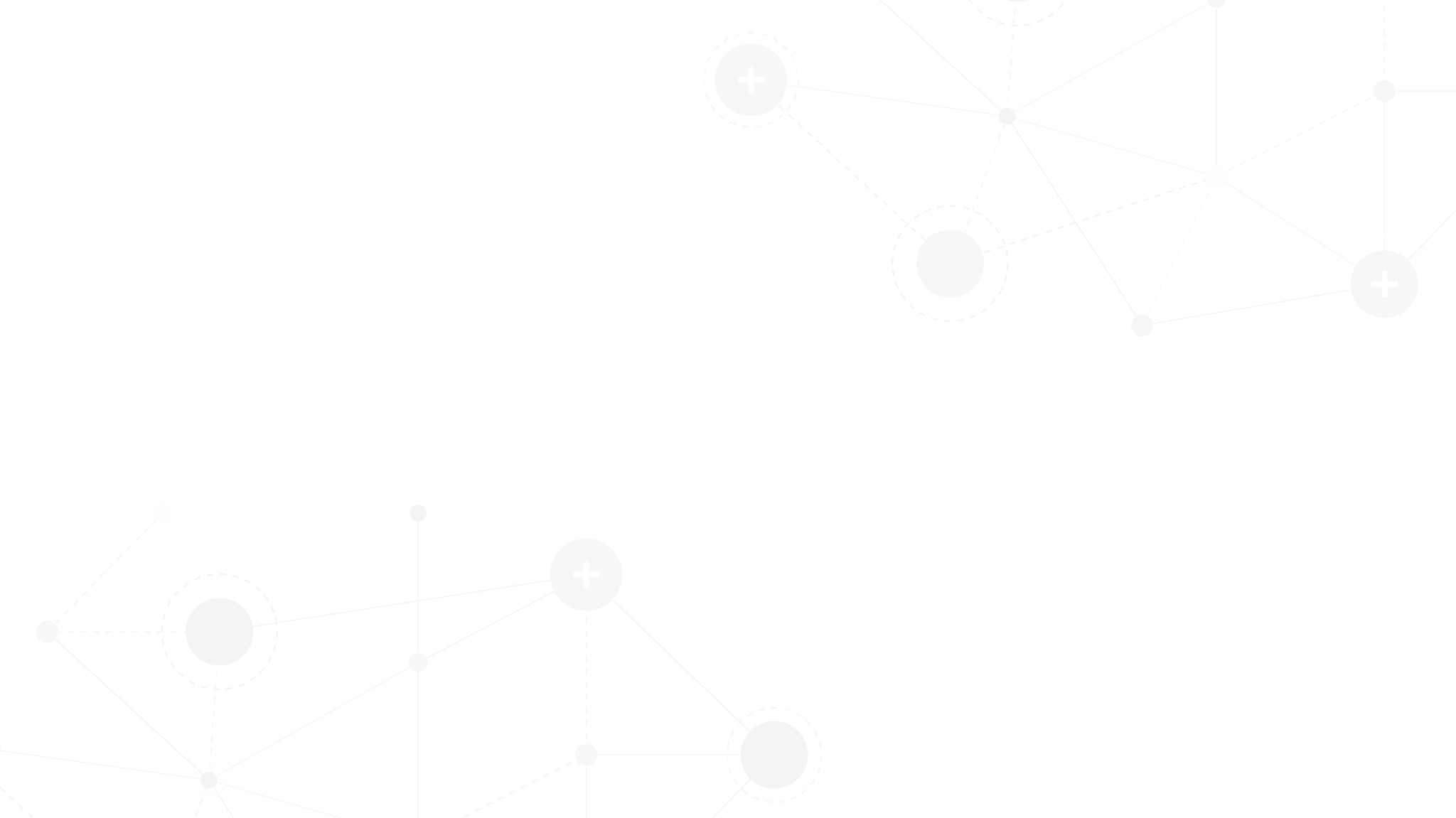 Innovative Architecture for Connected Scholarly Insights
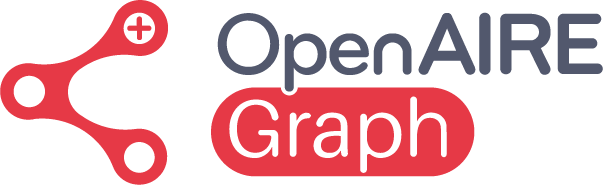 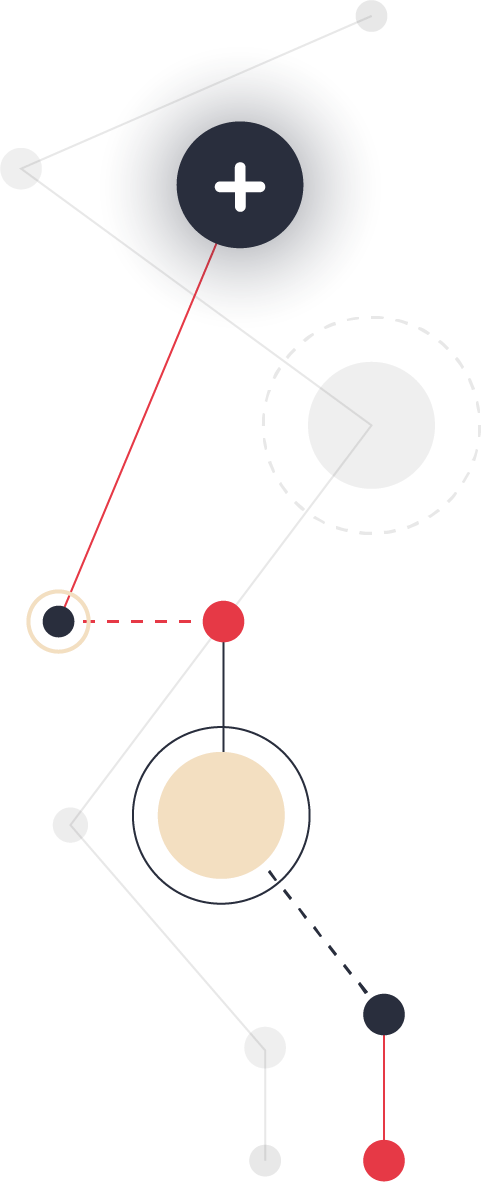 Data Diversity: Provides a comprehensive mesh of scholarly works spanning across diverse disciplines.

Linking at Scale: Offers a new dimension of research connectivity on a large scale, uncovering hidden relationships and patterns.

Research Connectivity: Empowers your research journey with robust analytics and insights drawn from a rich tapestry of data.
Authors
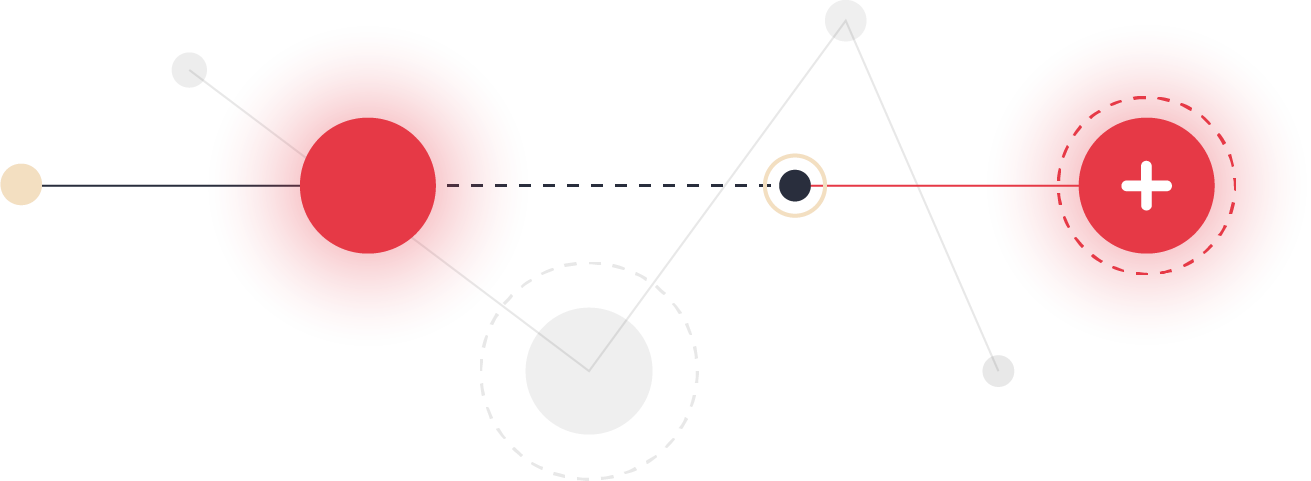 Organisations
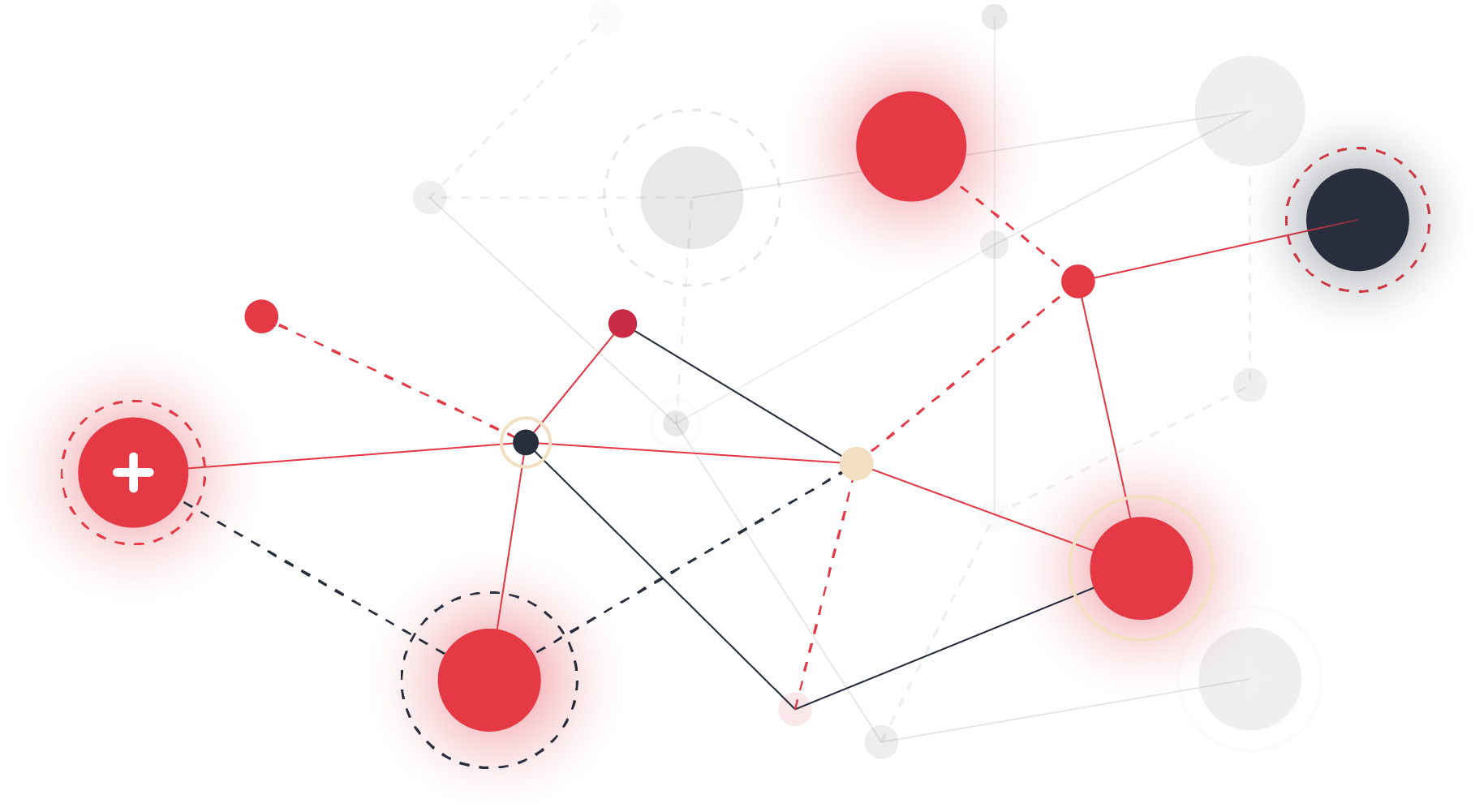 Software
Publications
Datasets
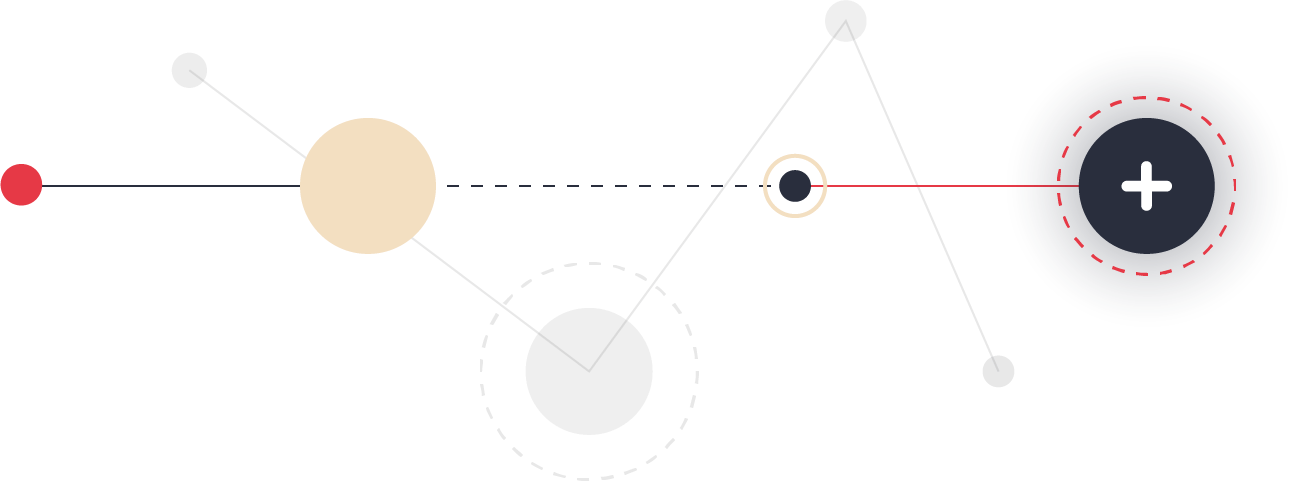 Projects
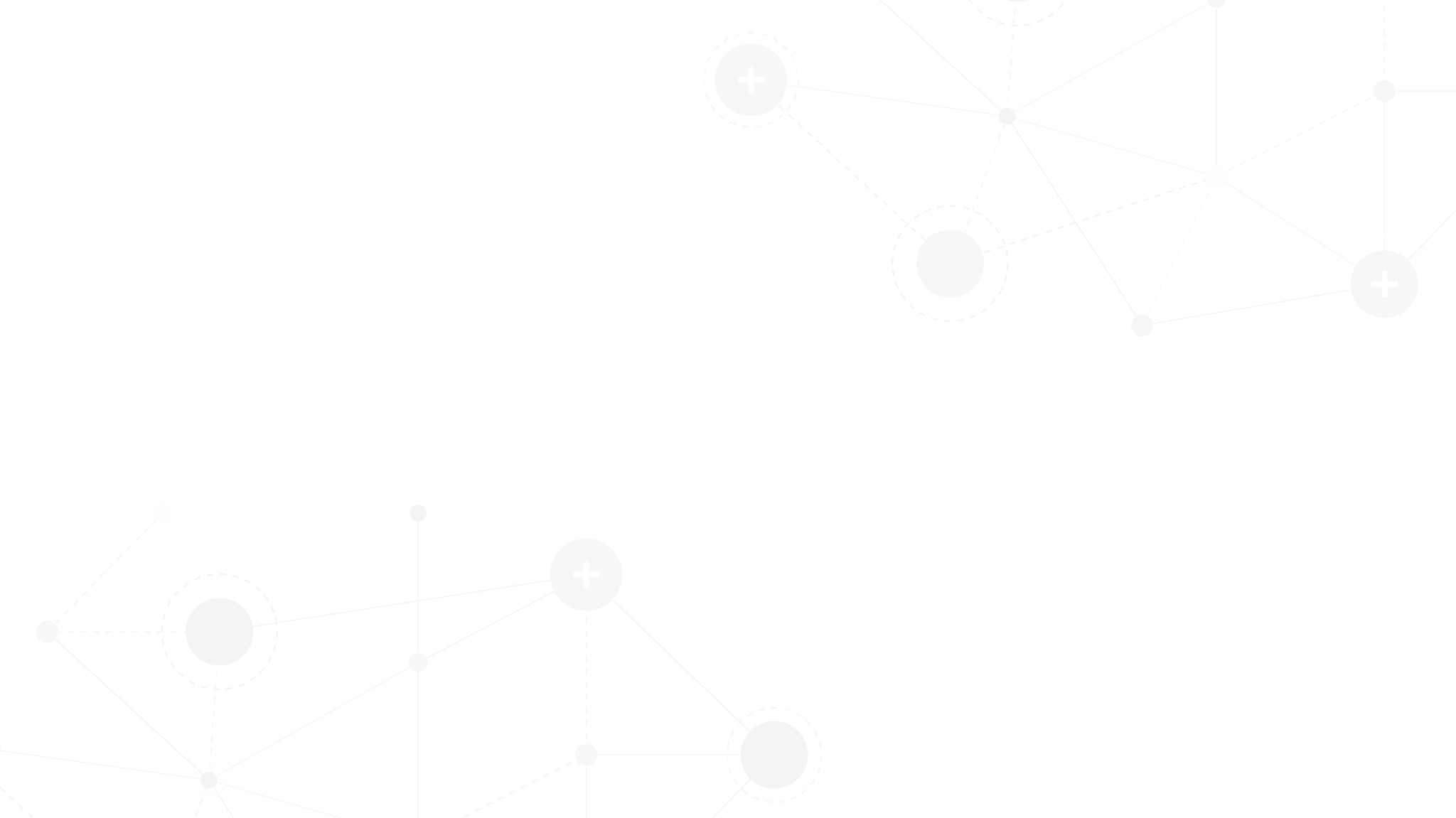 Aggregating Global Knowledge for Unprecedented Access
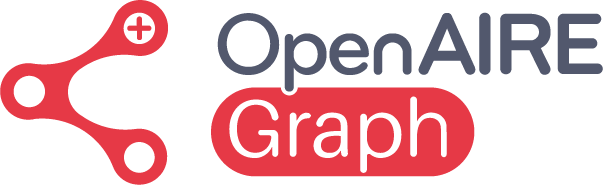 101 K Data Sources
Volume of Data: Access over the global core of research outputs, representing the global knowledge of science.

Source Diversity: Draw from a wide range of data sources, ensuring a multifaceted view of modern research.

Global Collaboration: Bridge geographical gaps with a platform that encapsulates international research efforts and expertise.
256 Mi Works
175 Mi Pubs
363 K Software
60 Mi Datasets
3.4 Mi
Grants
*Numbers as of April 2024. View the most recent statistics here.
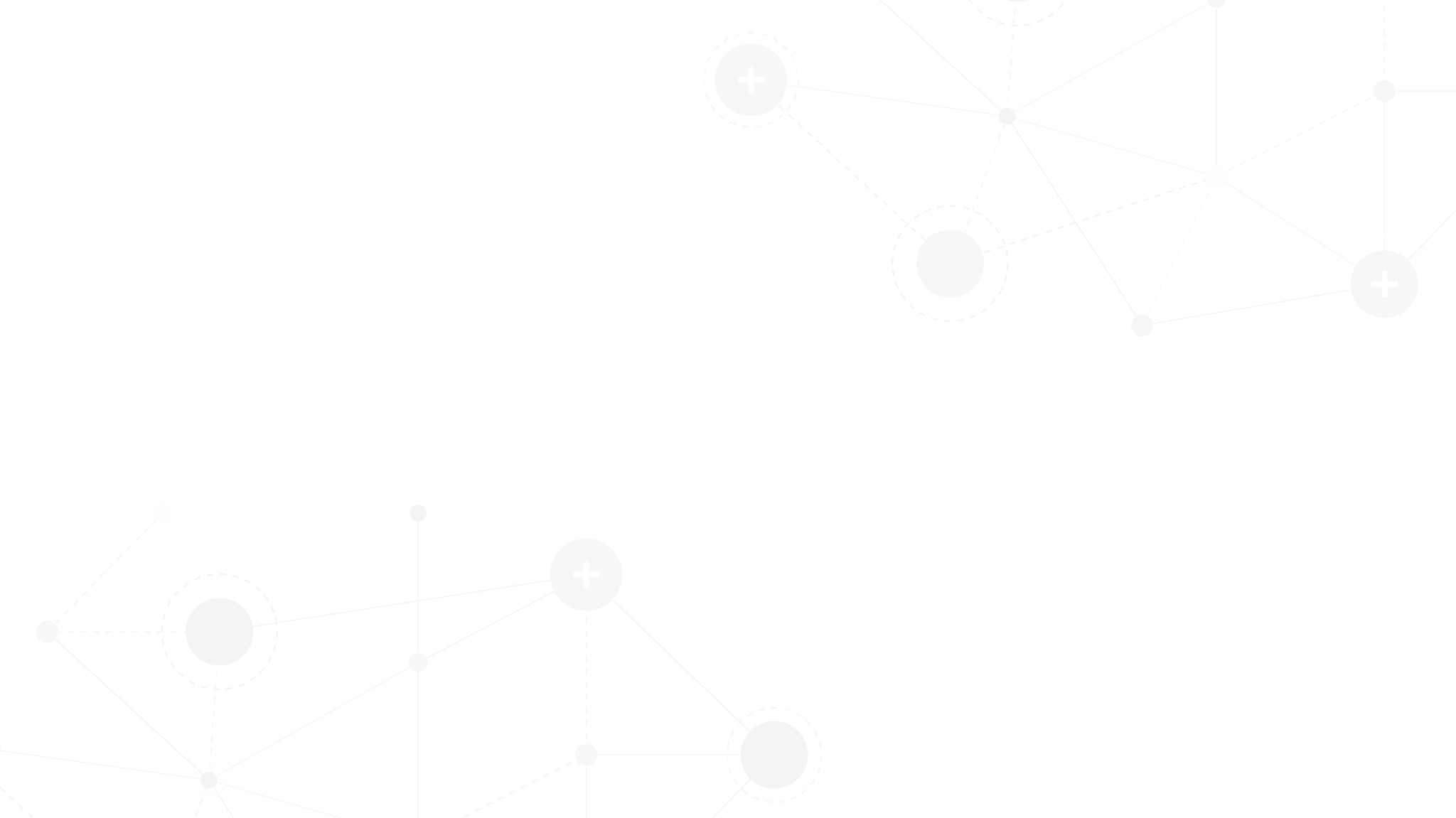 The Power of Linking
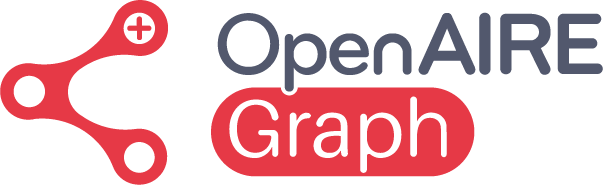 Harnesses the precision of AI-powered algorithms that ensure relevant and context-rich linkages between research entities.

Leverages the potential of machine learning to continuously refine and enhance the Graph's interconnectivity.

Utilises semantic technology that comprehends the data, providing you with connections that go beyond mere keywords to understand the essence of research outputs.
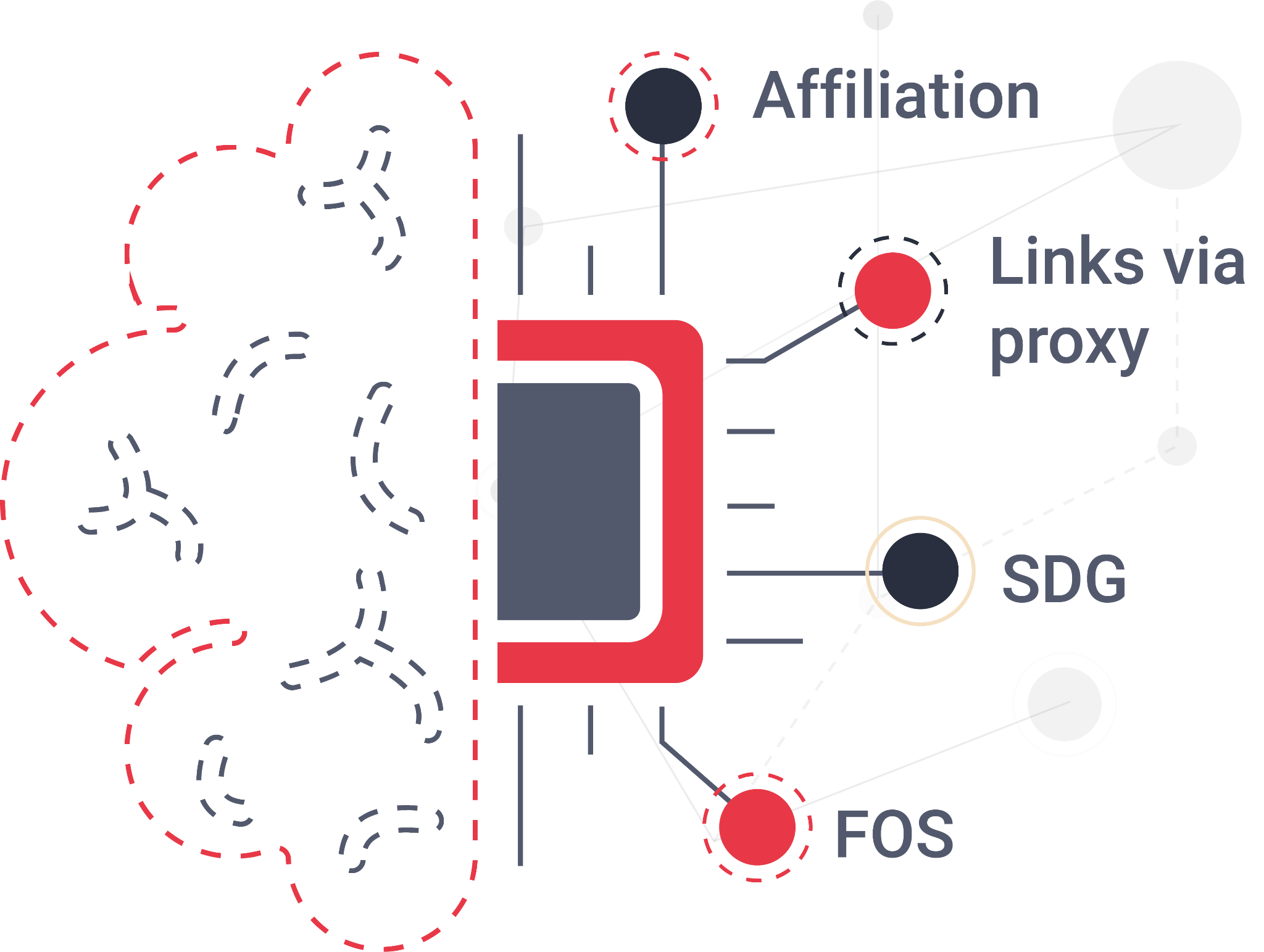 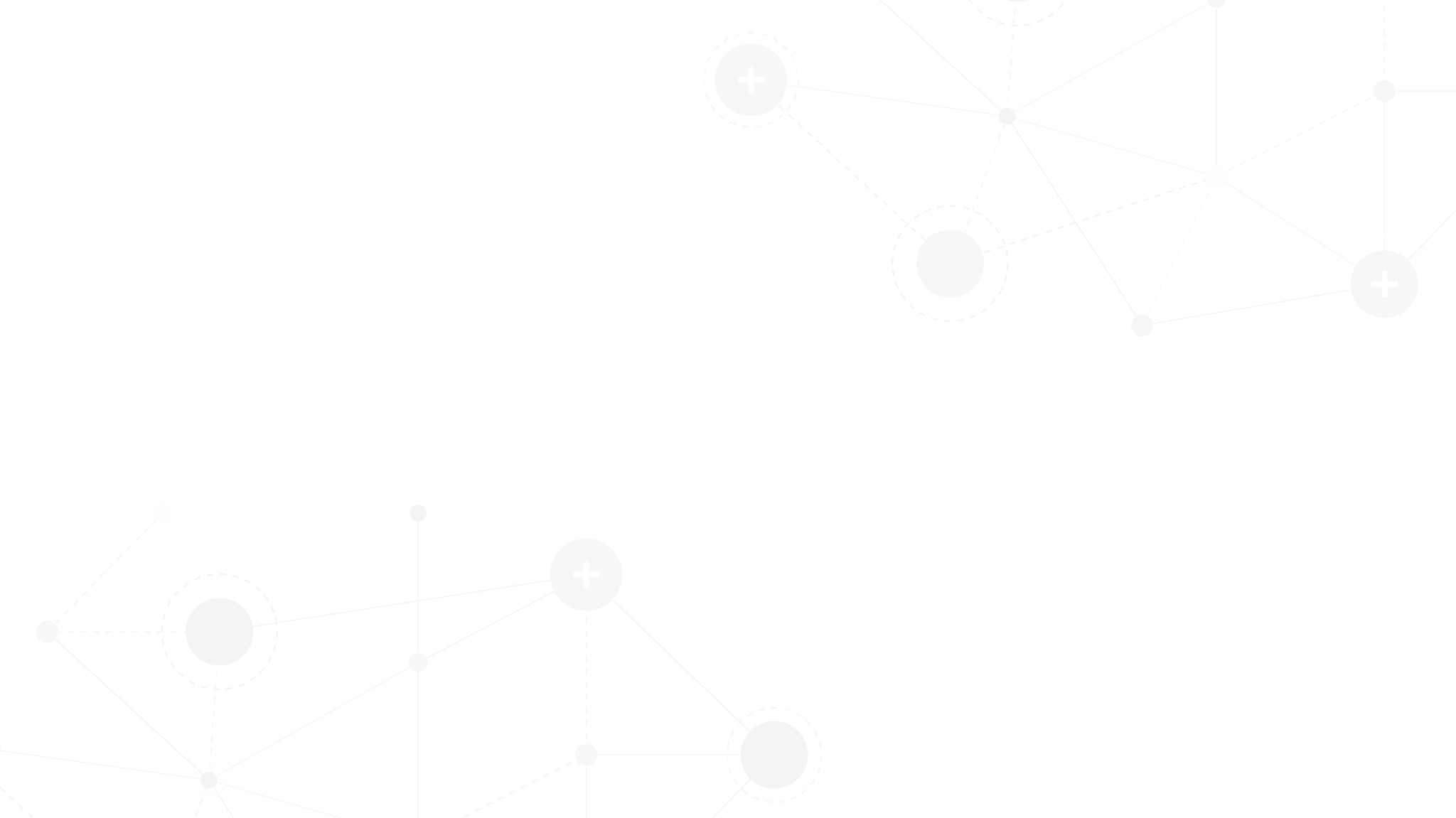 Where Cross-Disciplinary Boundaries Dissolve
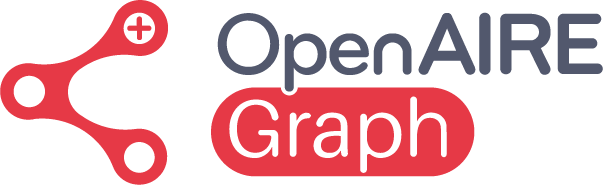 OiPub
Intelcomp
Cross-Disciplinary Discovery: Navigate seamlessly across a spectrum of disciplines, uncovering hidden synergies and fostering new research dialogues.

Collaboration Networks: Connect the dots between disparate fields, identifying collaborative opportunities that push the boundaries of innovation.

Innovation through Diversity: Discover a mosaic of research insights that, when combined, fuel groundbreaking advancements and complex problem-solving
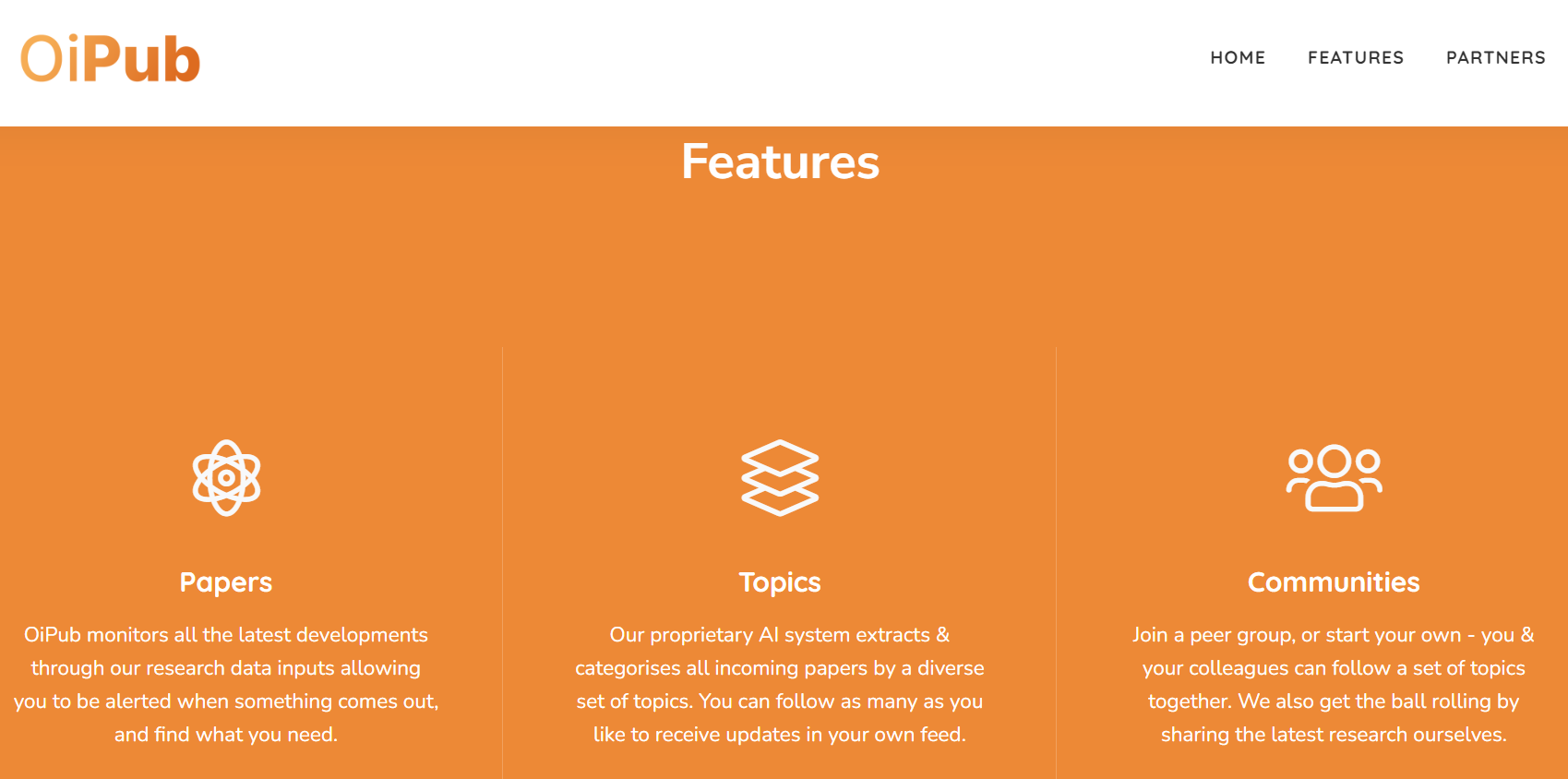 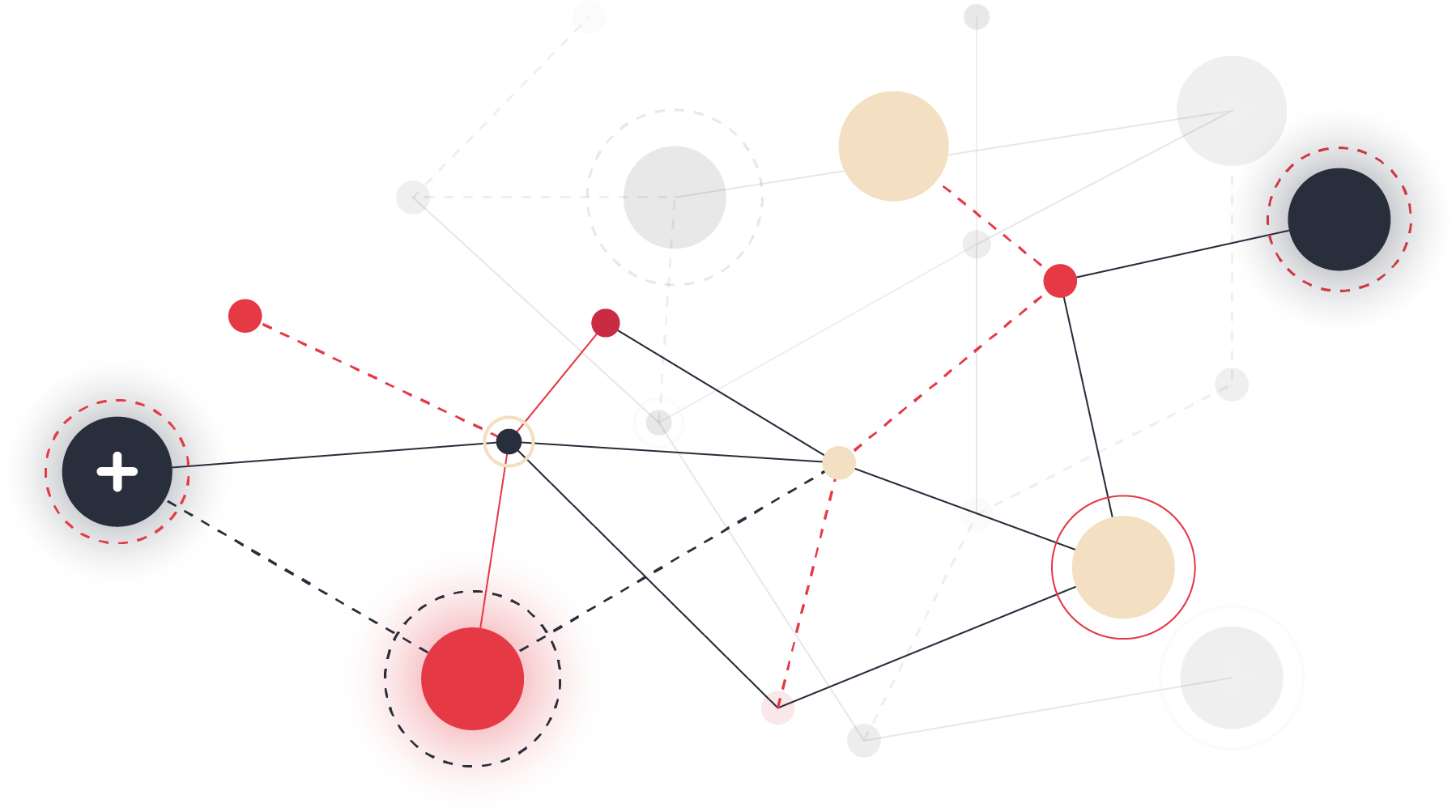 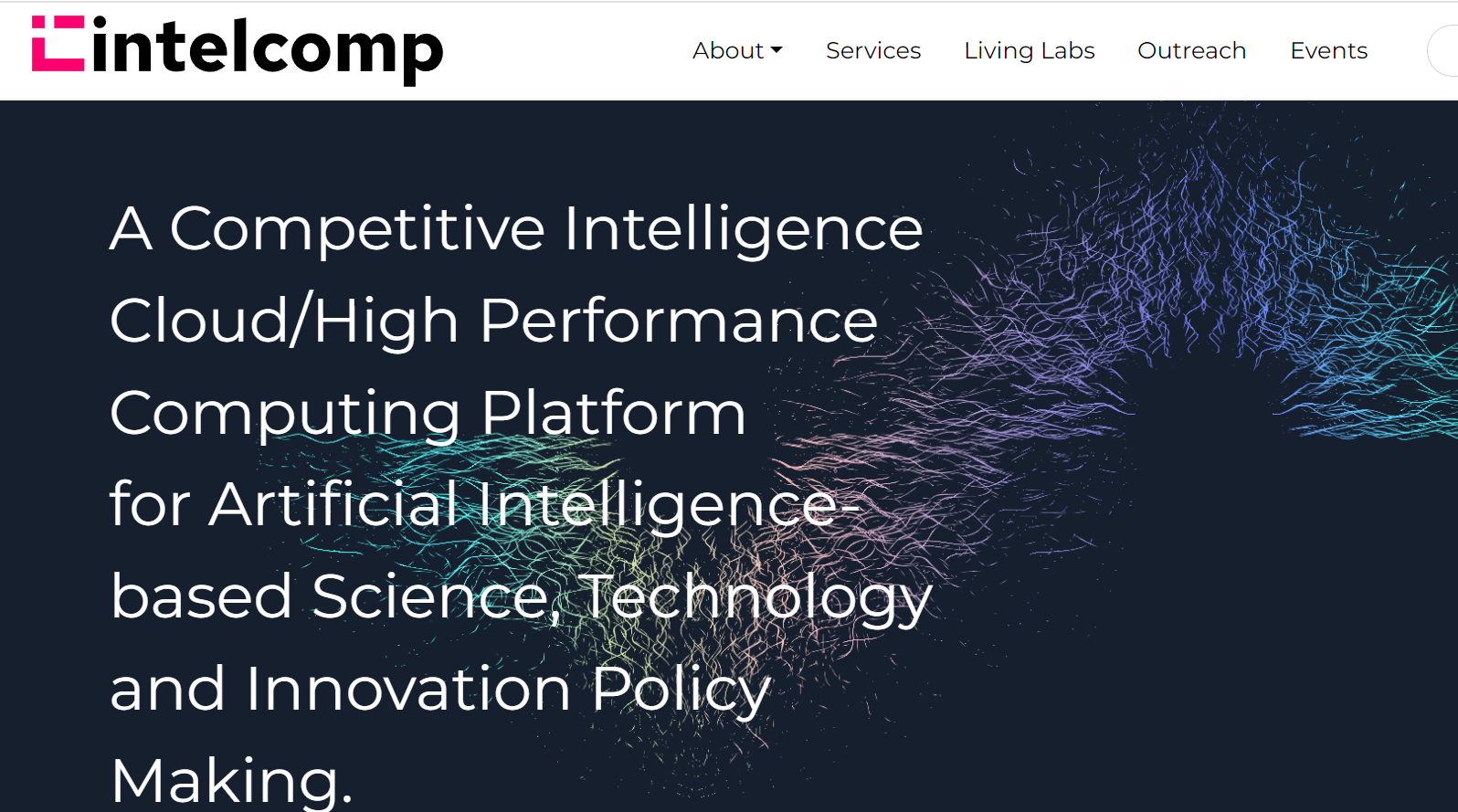 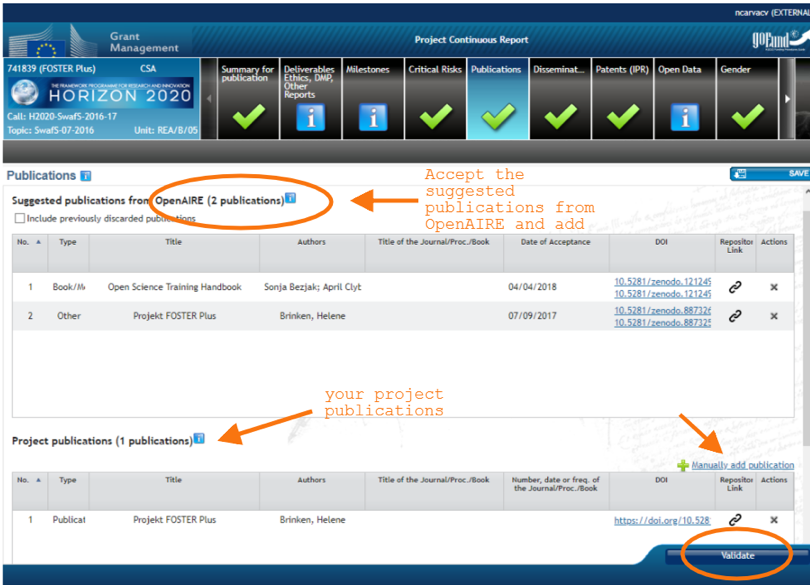 EU Participant Portal
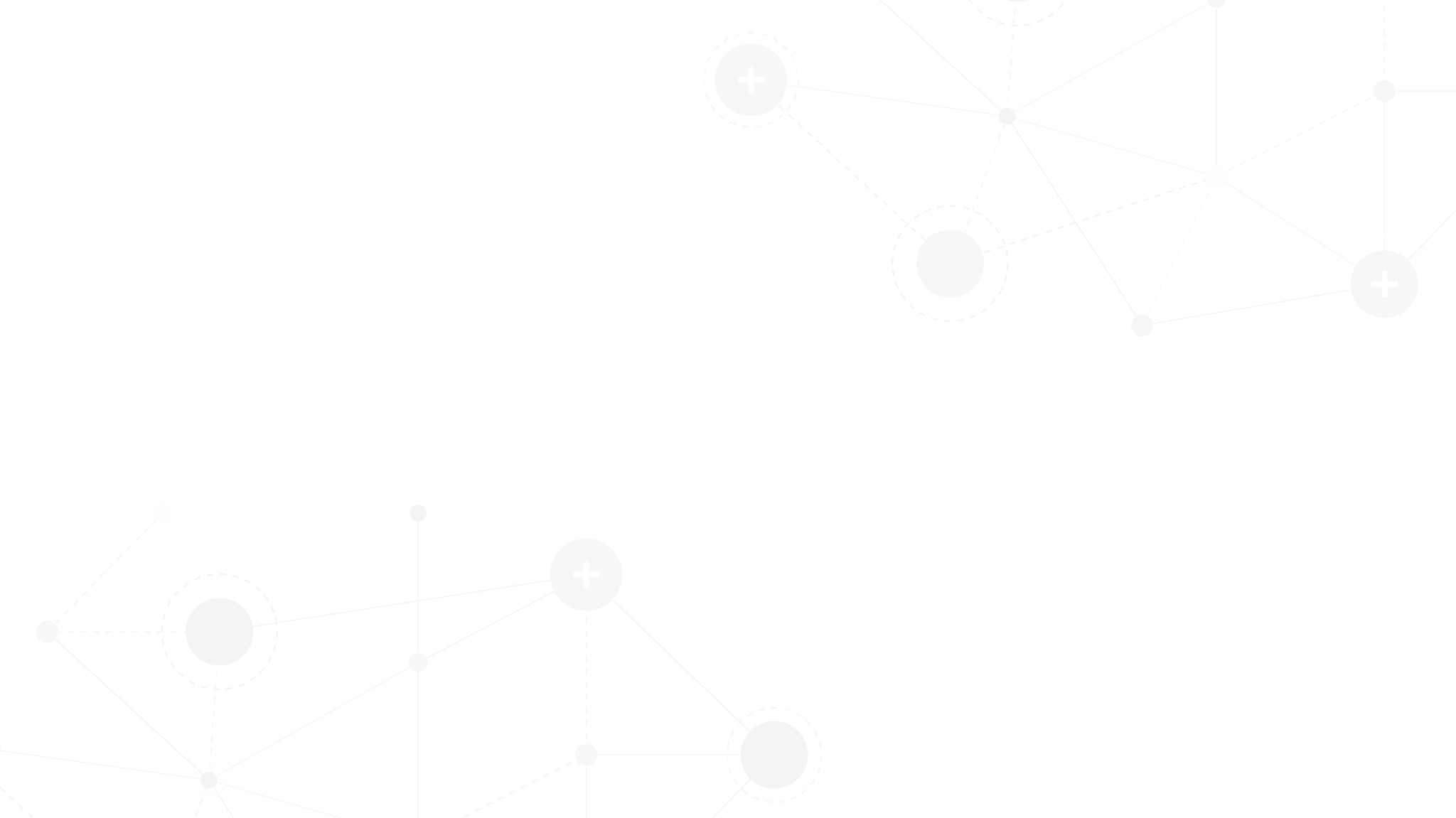 Support for Impact-Based Search and Discovery
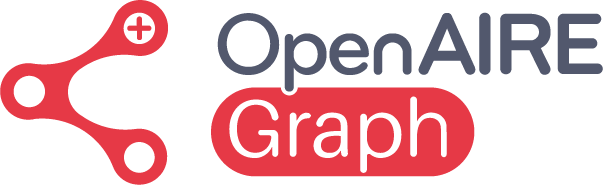 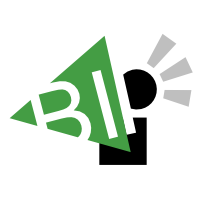 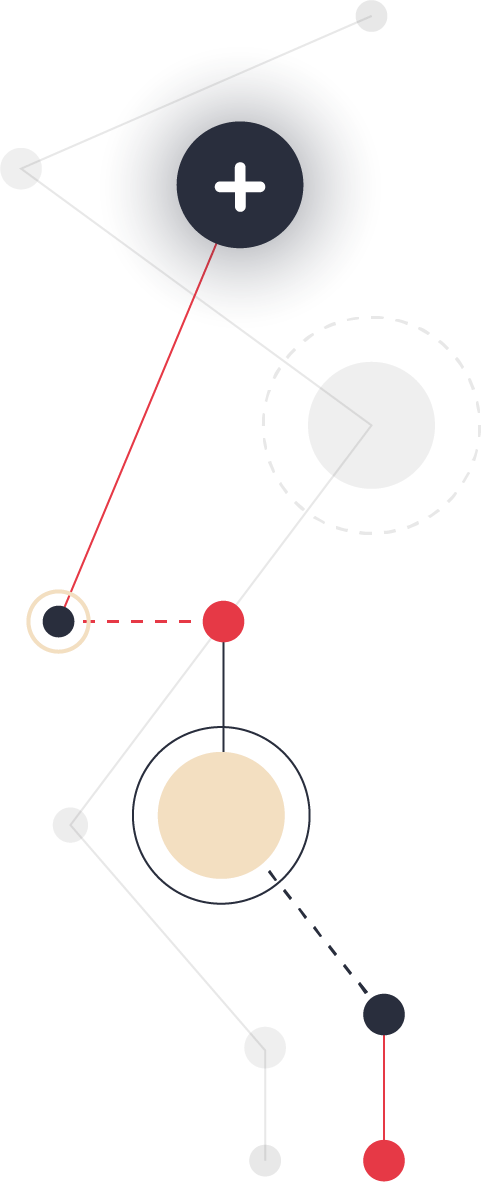 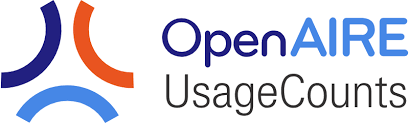 Impact indicators are embedded into outputs measuring popularity, impulse, influence, downloads, and views.

See the scope of your own outputs and discover entities in the Graph with the largest and lowest impact to identify trends in your field.
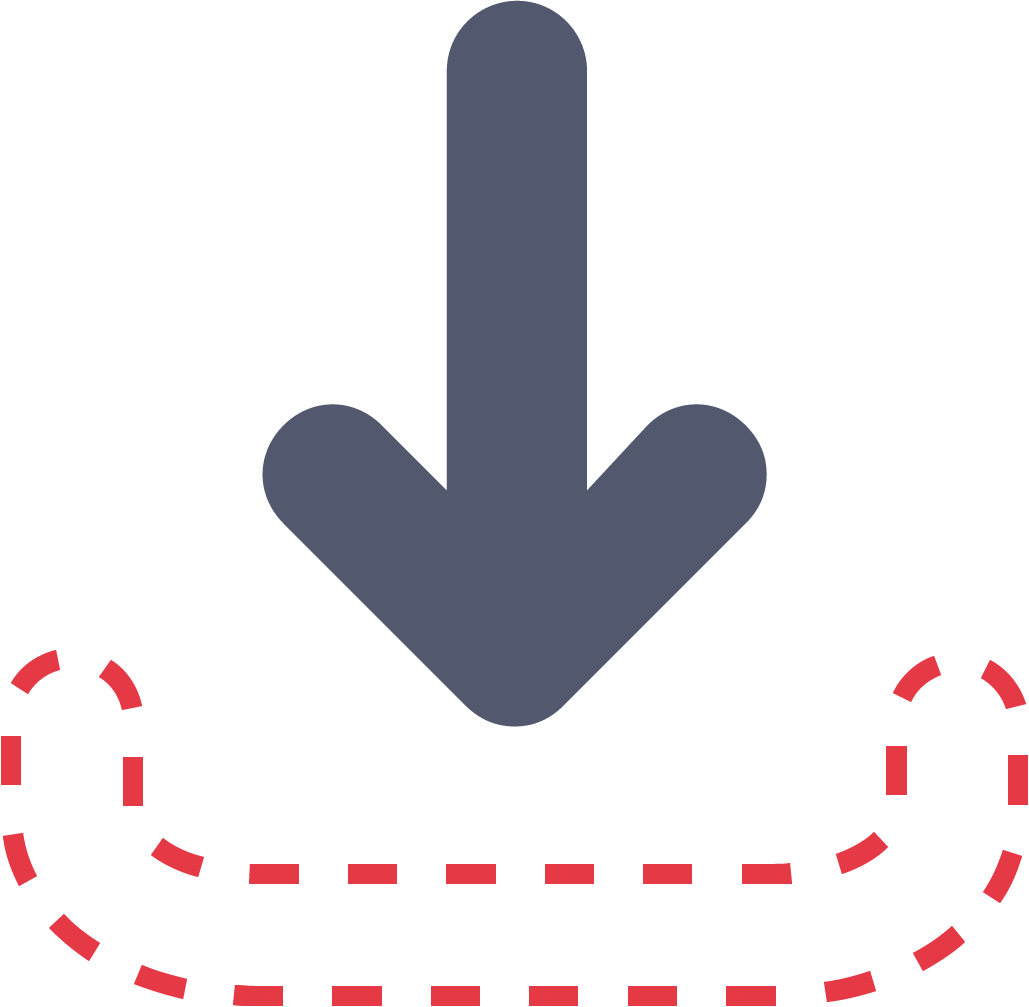 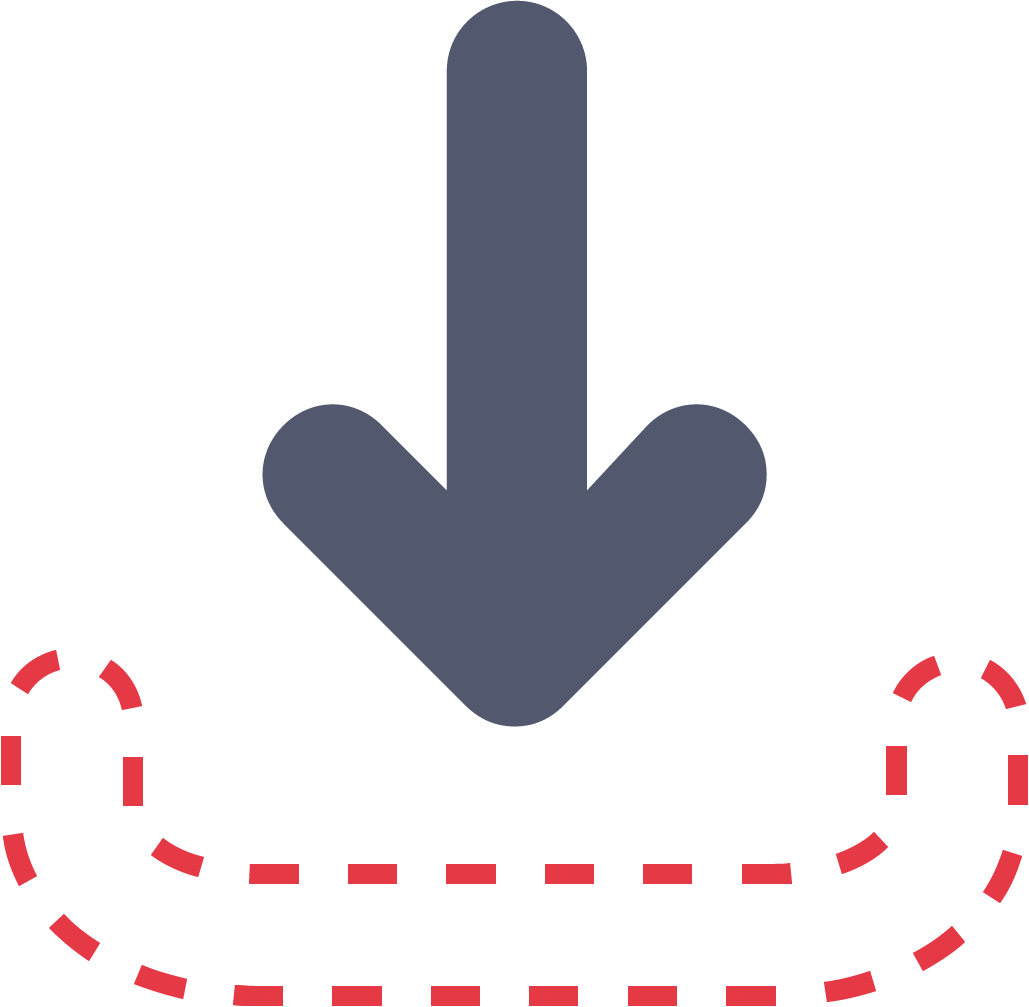 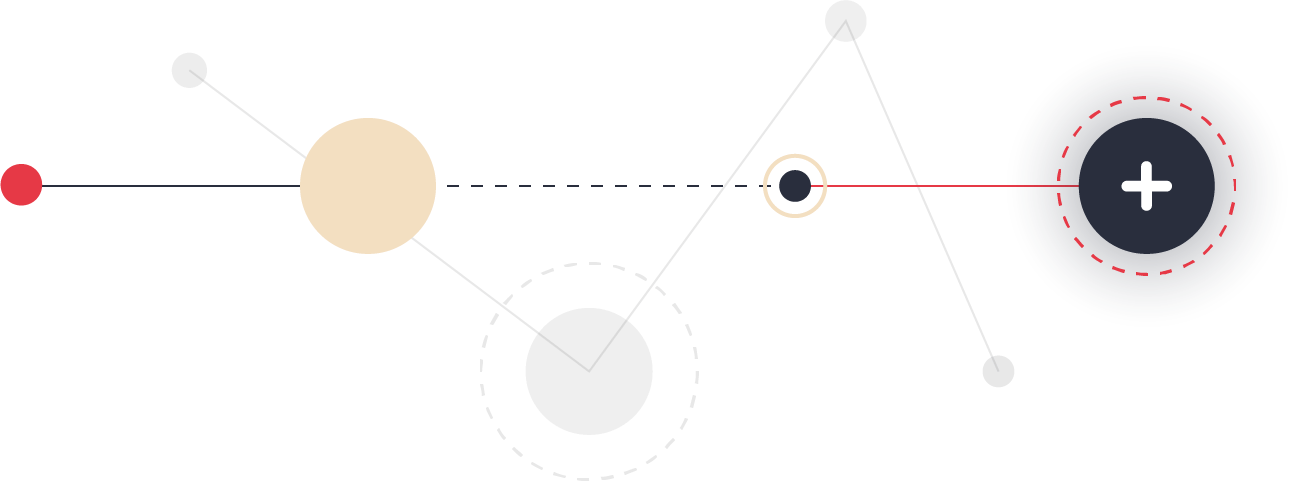 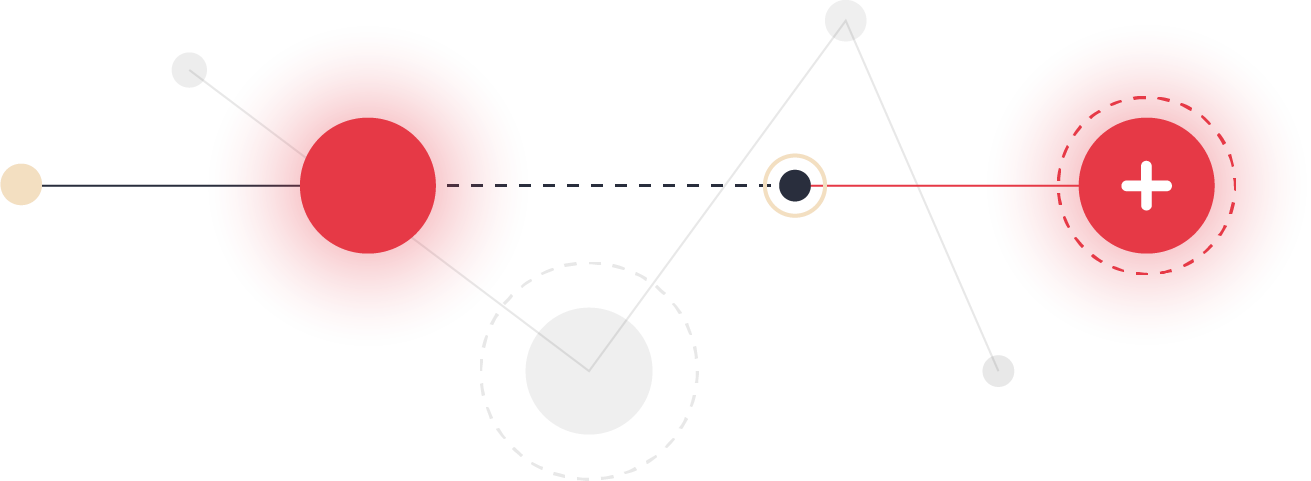 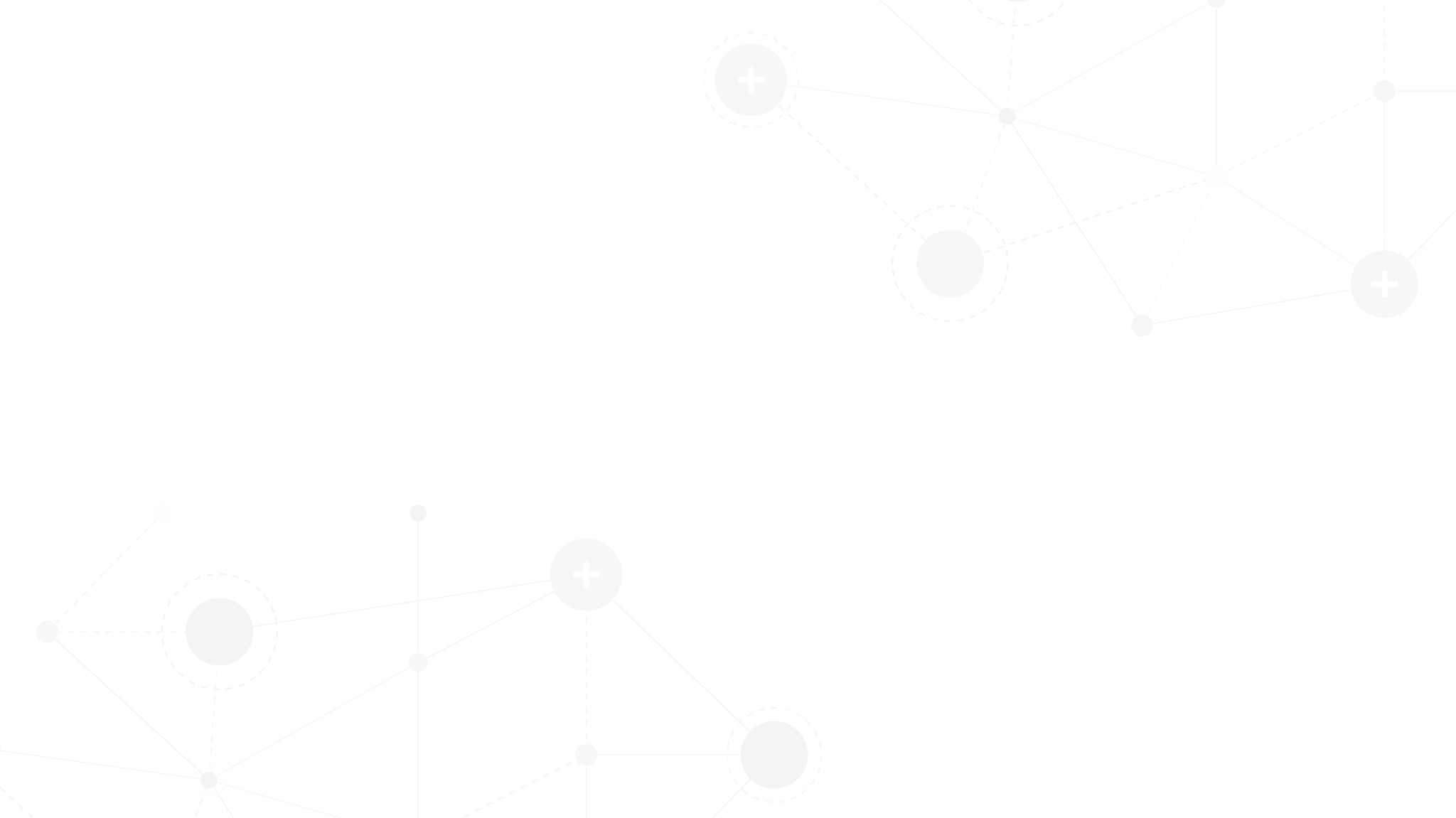 Elevating Research with Open Science and FAIR Principles
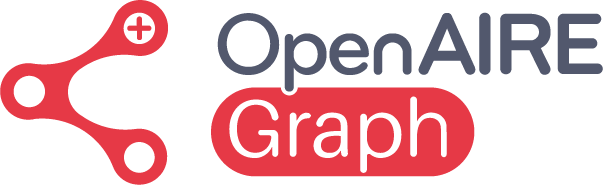 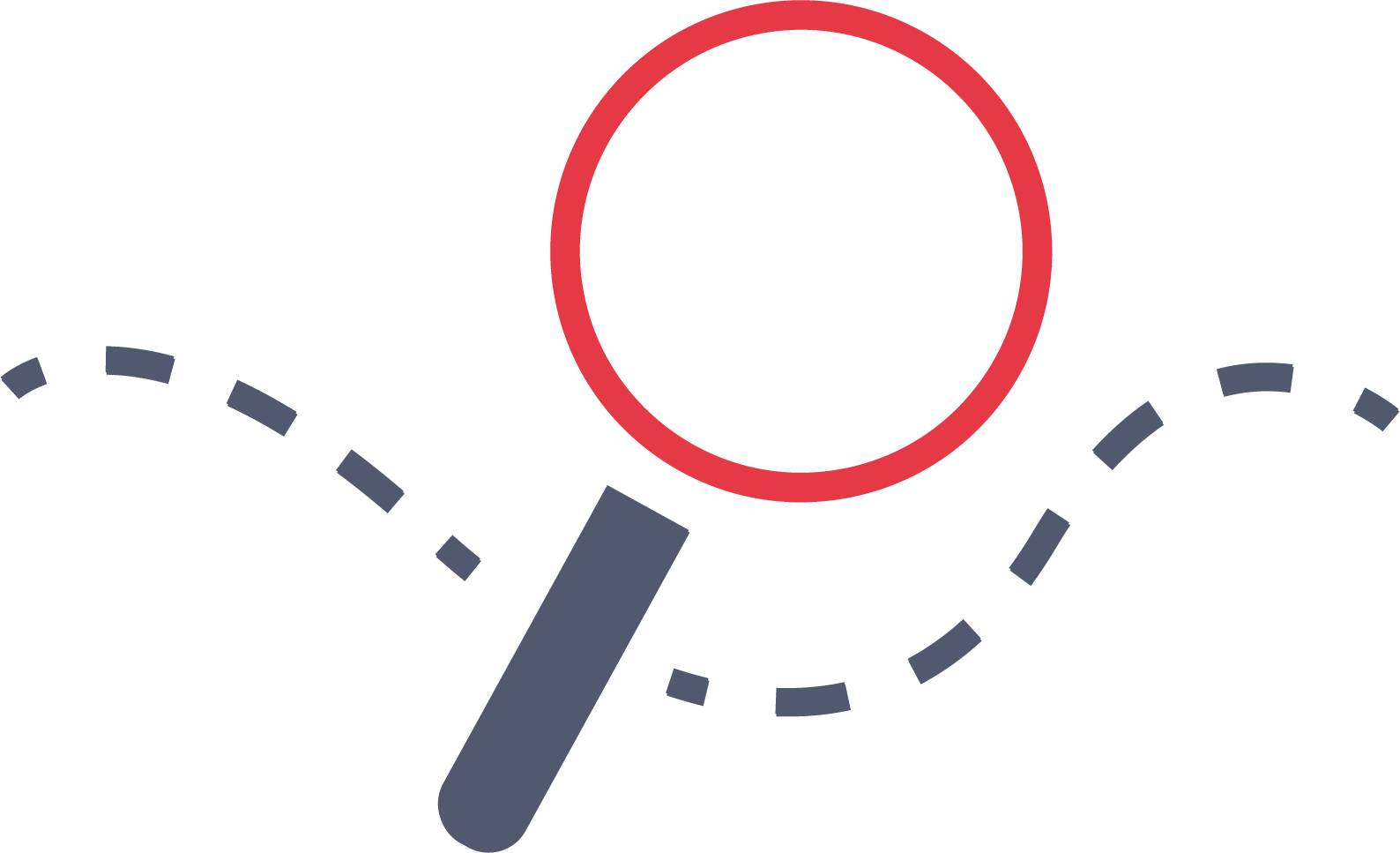 Findable
Drive your Research Forward: Rest assured that your work will contribute to a more open, collaborative, and transparent scientific ecosystem.

Leverage FAIR-Compliant Data: Ensure that your research is discoverable, accessible, and reusable, maximizing its impact and utility.

Engage with a platform that is designed from the ground up to support the principles of Open Science, facilitating a culture of shared knowledge and innovation.
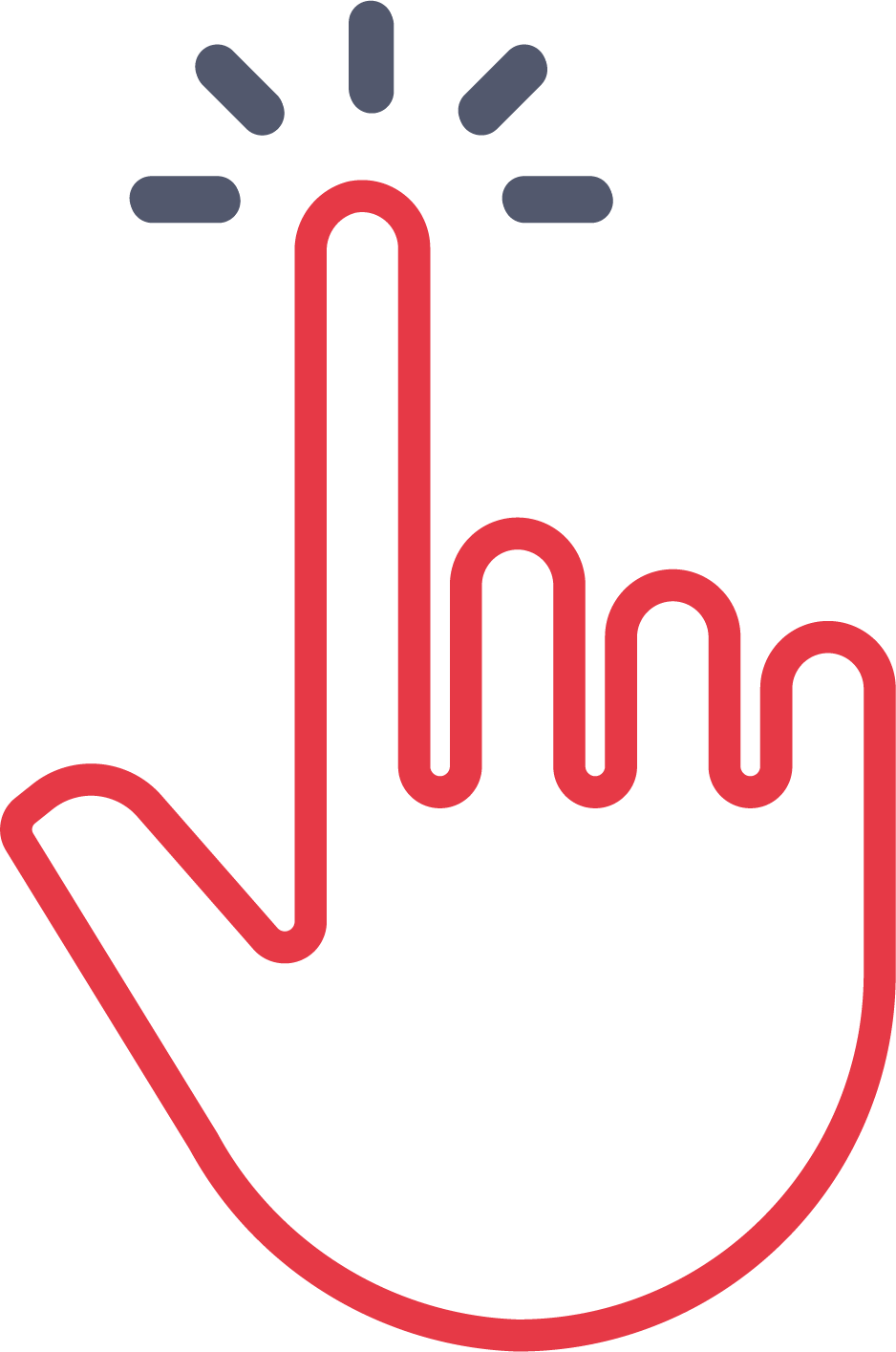 Accessible
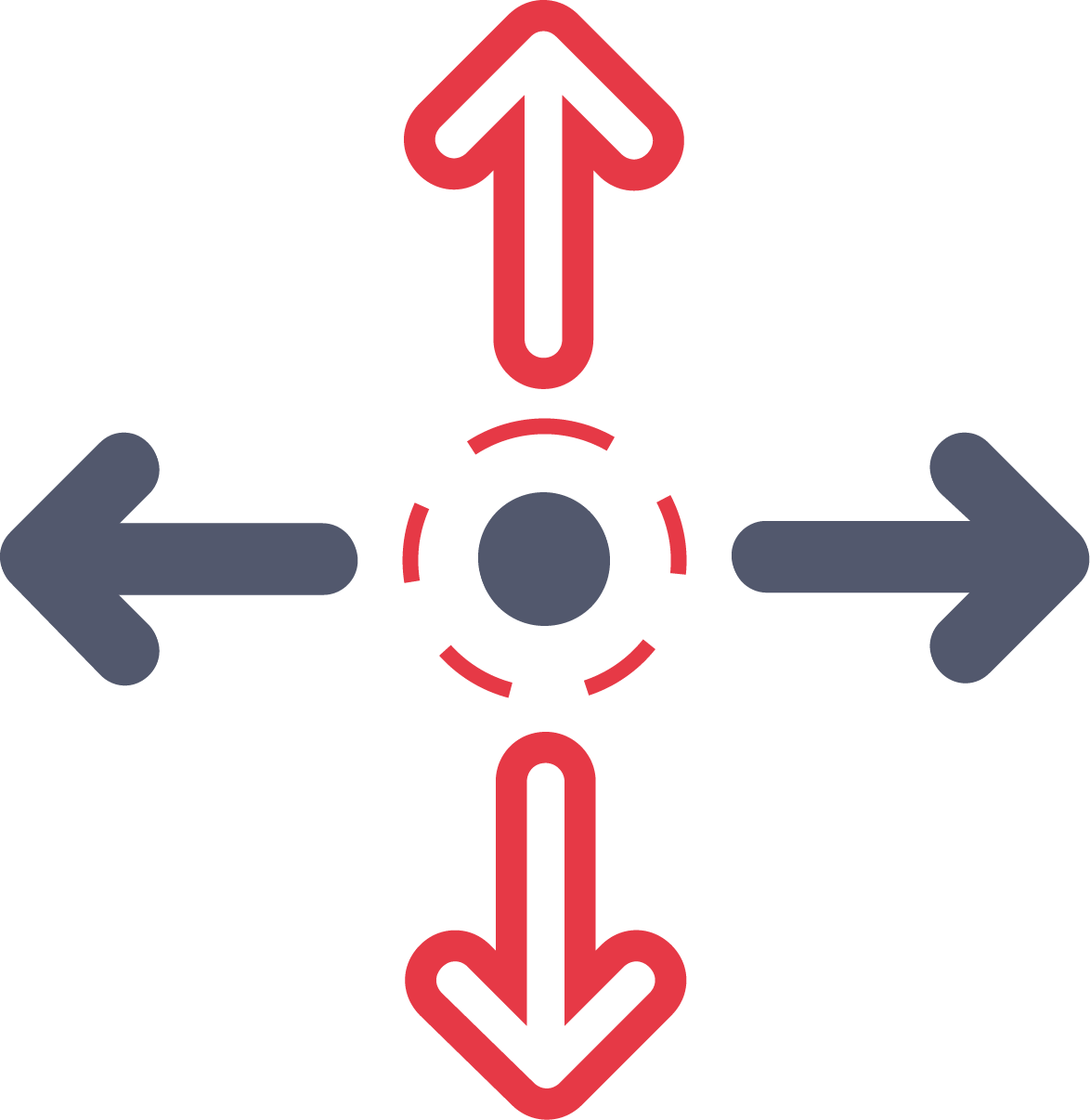 Interoperable
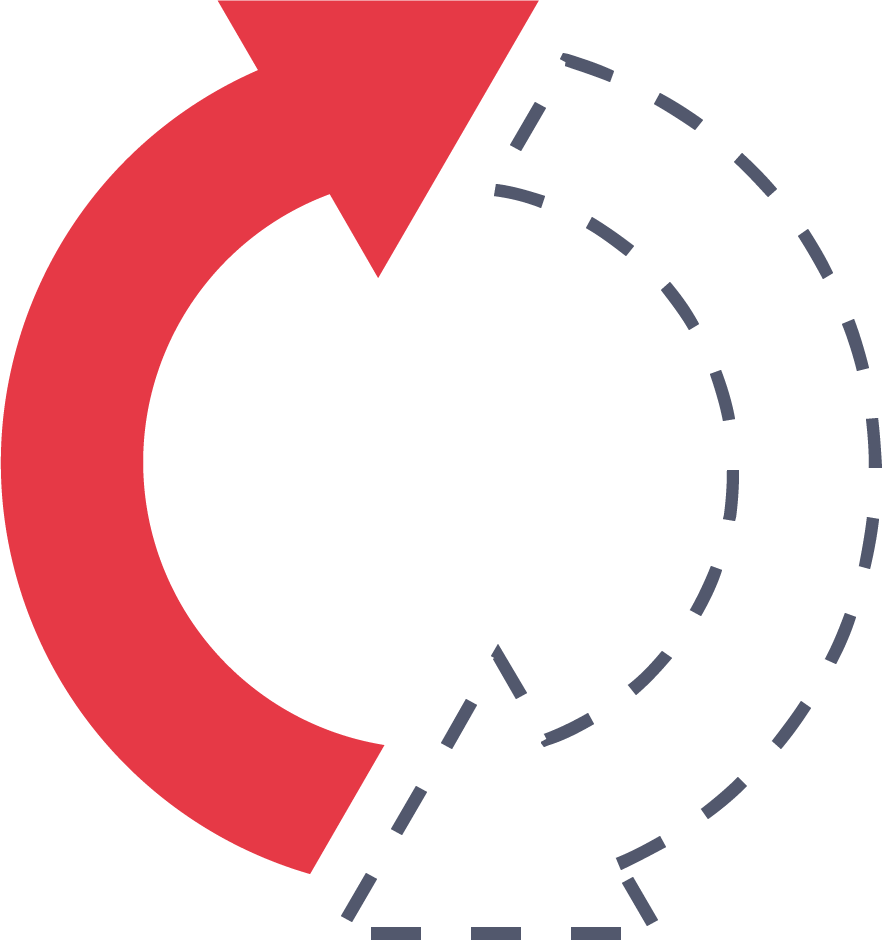 Reusable
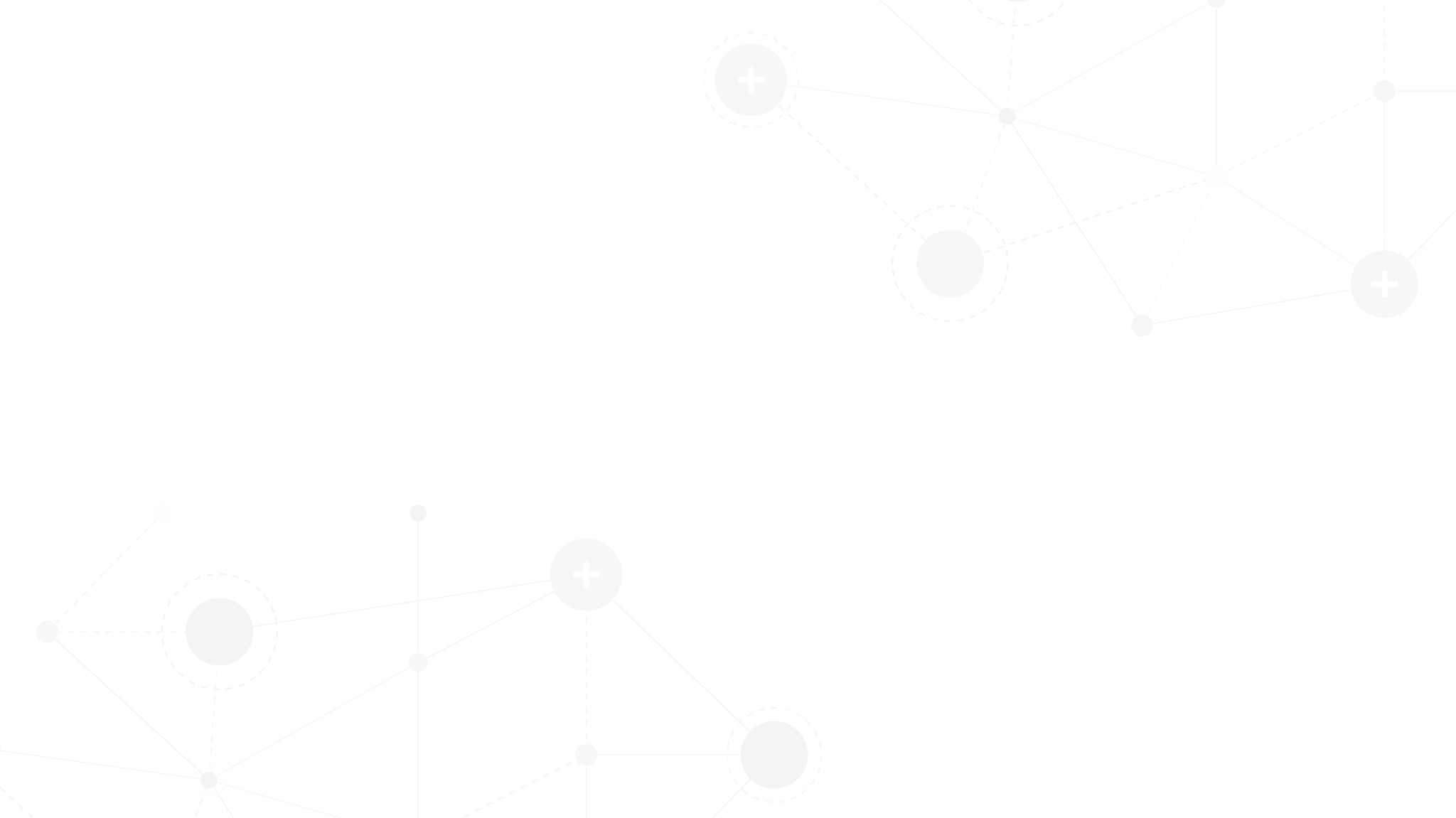 Use OpenAIRE Graph for Discovery
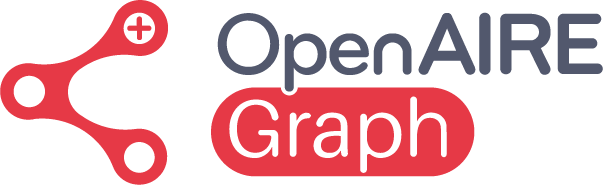 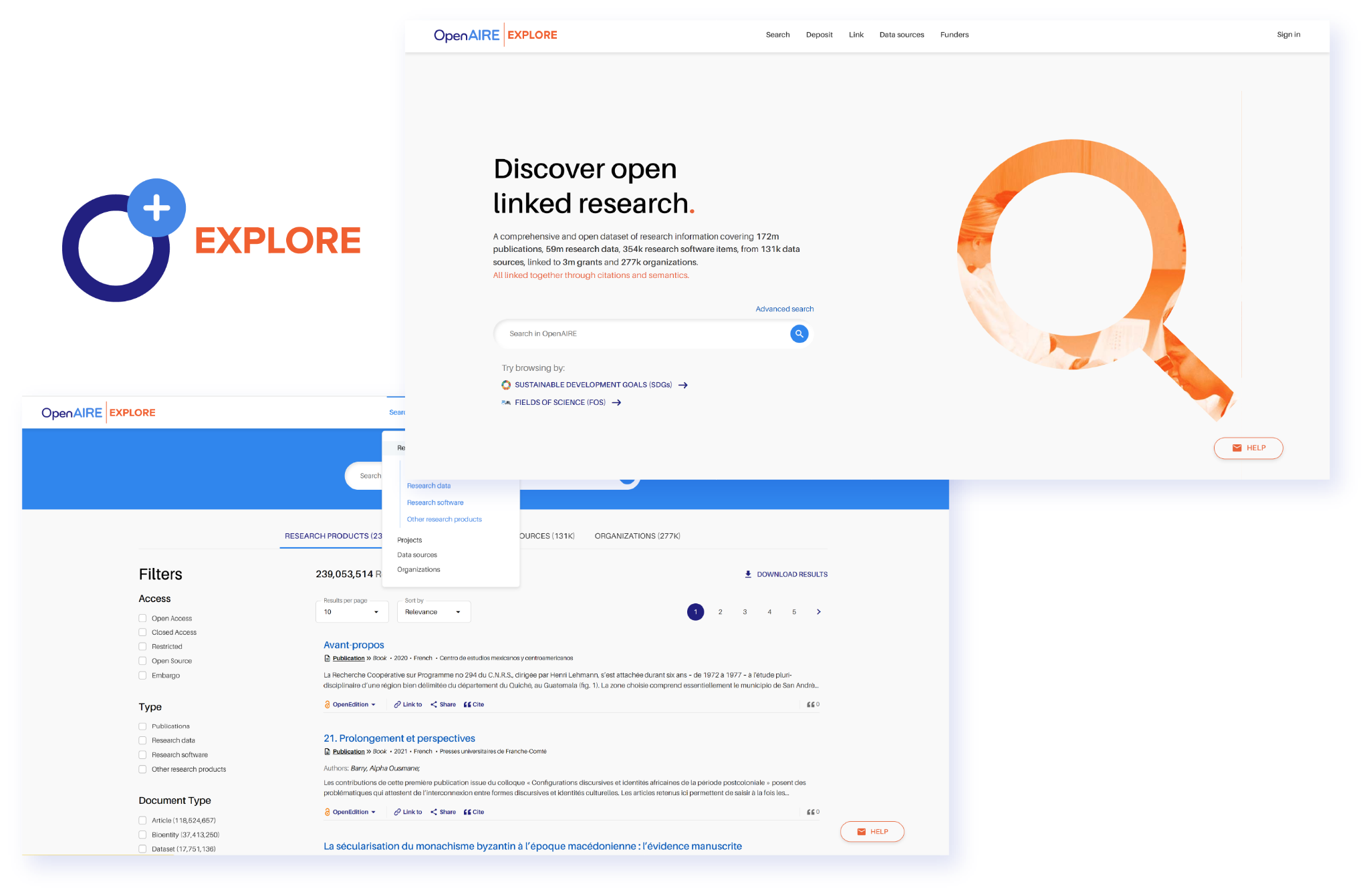 Quickly and easily navigate the
Graph’s wealth of knowledge with
OpenAIRE EXPLORE. 

Discover research products, projects, data sources, organisations, and more.
… No technical background or powerful computing
infrastructure needed!
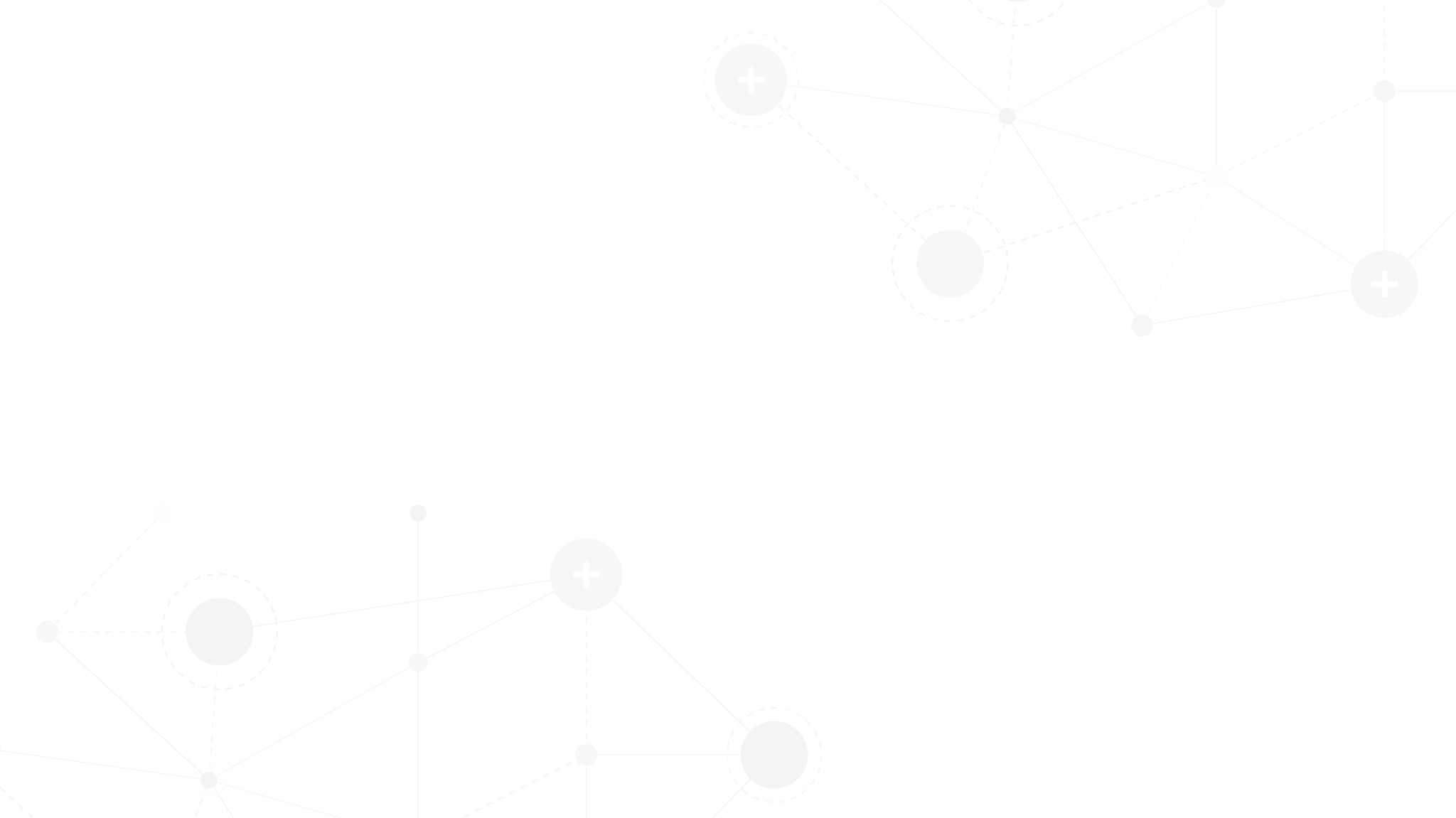 Use OpenAIRE Graph for Discovery
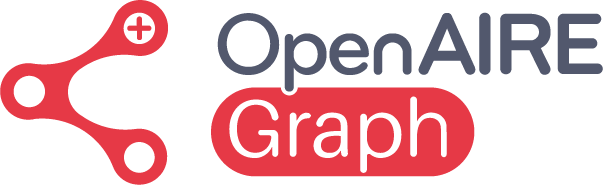 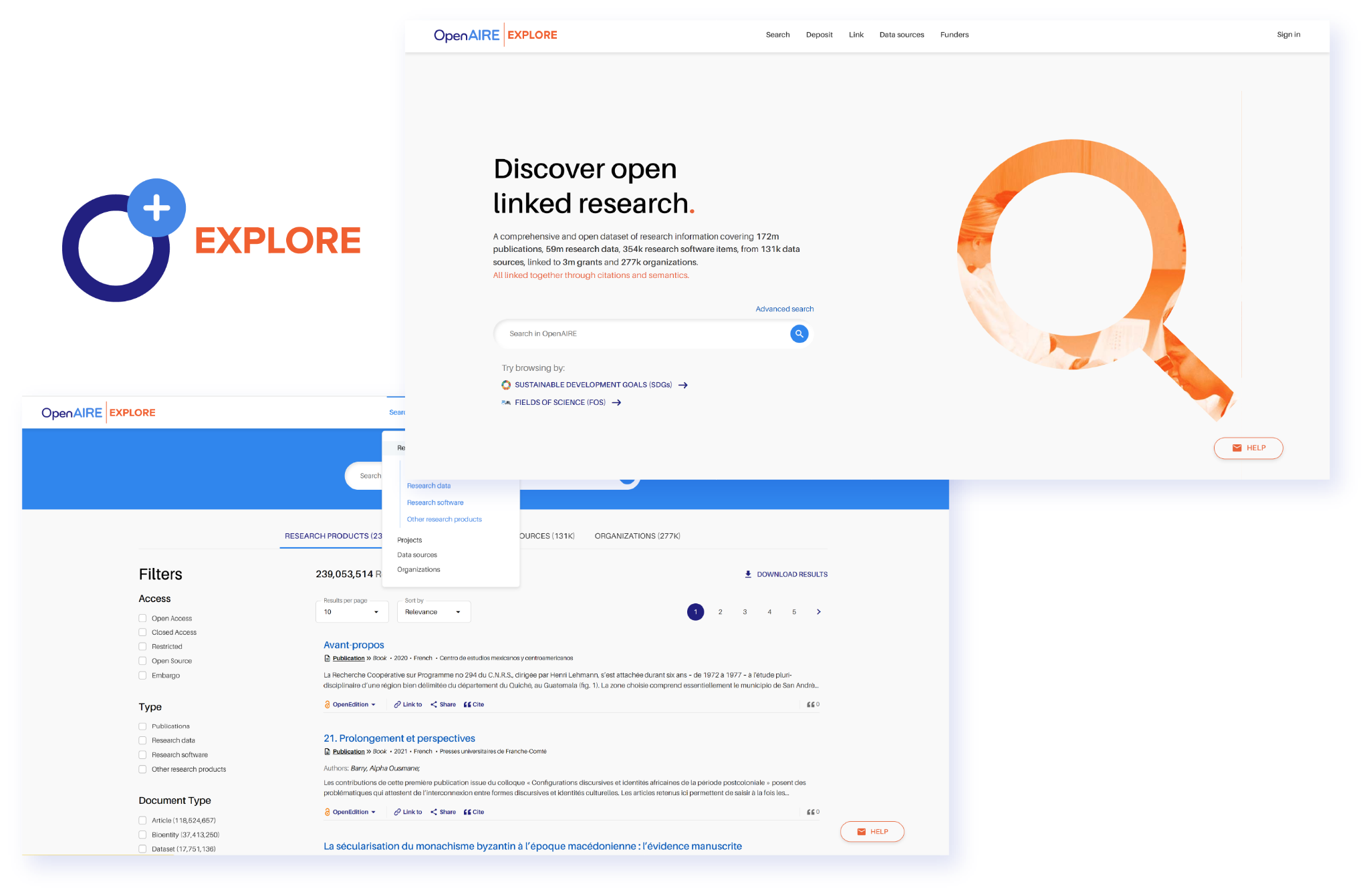 Link your work. Our Link service provides access to many external sources via APIs. 

You can easily claim any missing result in OpenAIRE and connect your publications with datasets, software, and funded projects.
Learn how with our guide.
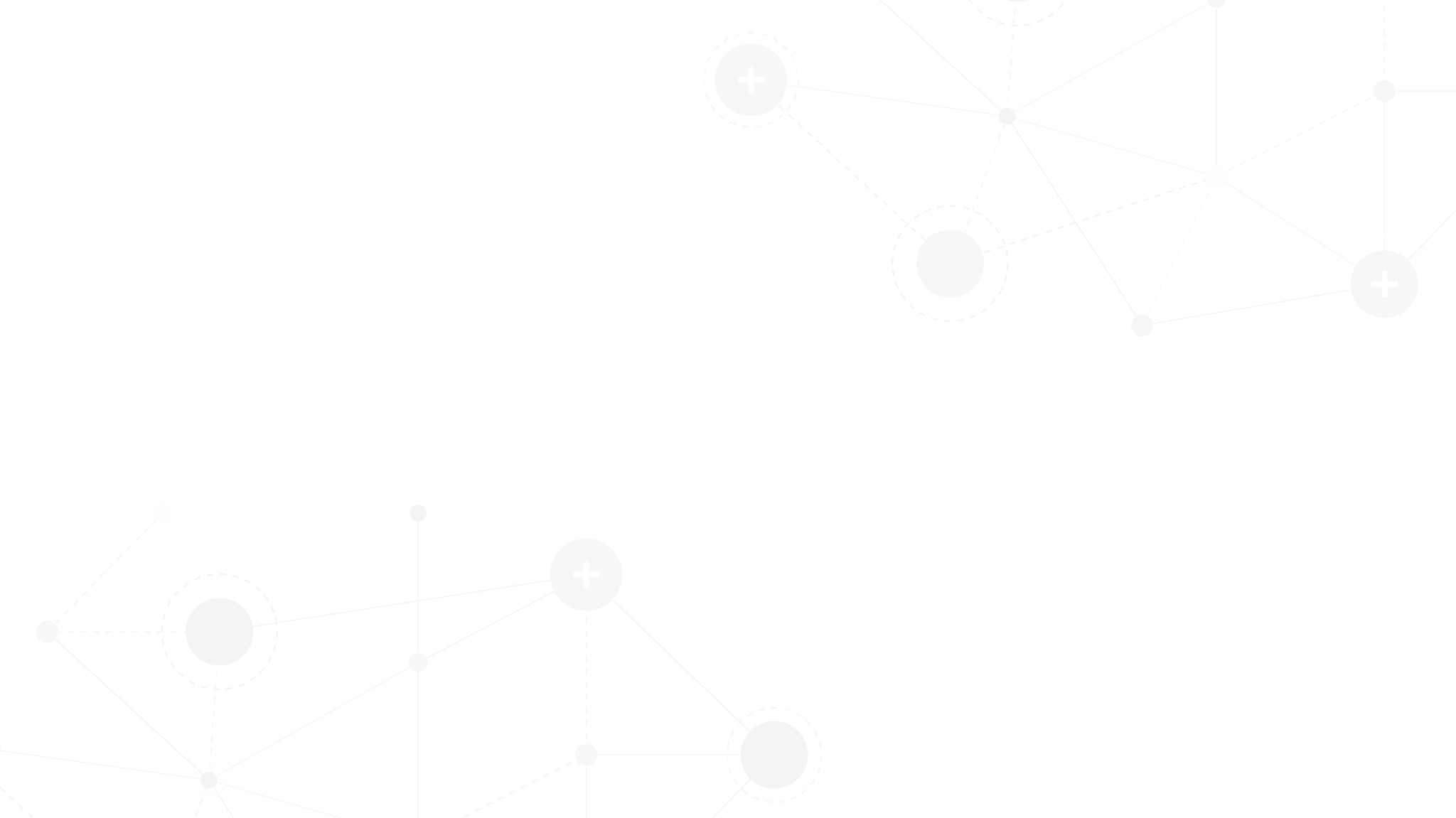 Use OpenAIRE Graph for Discovery
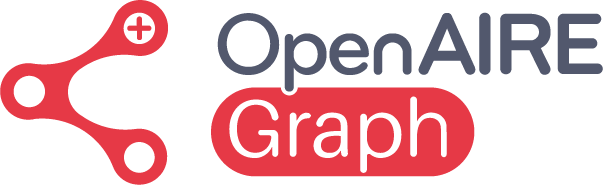 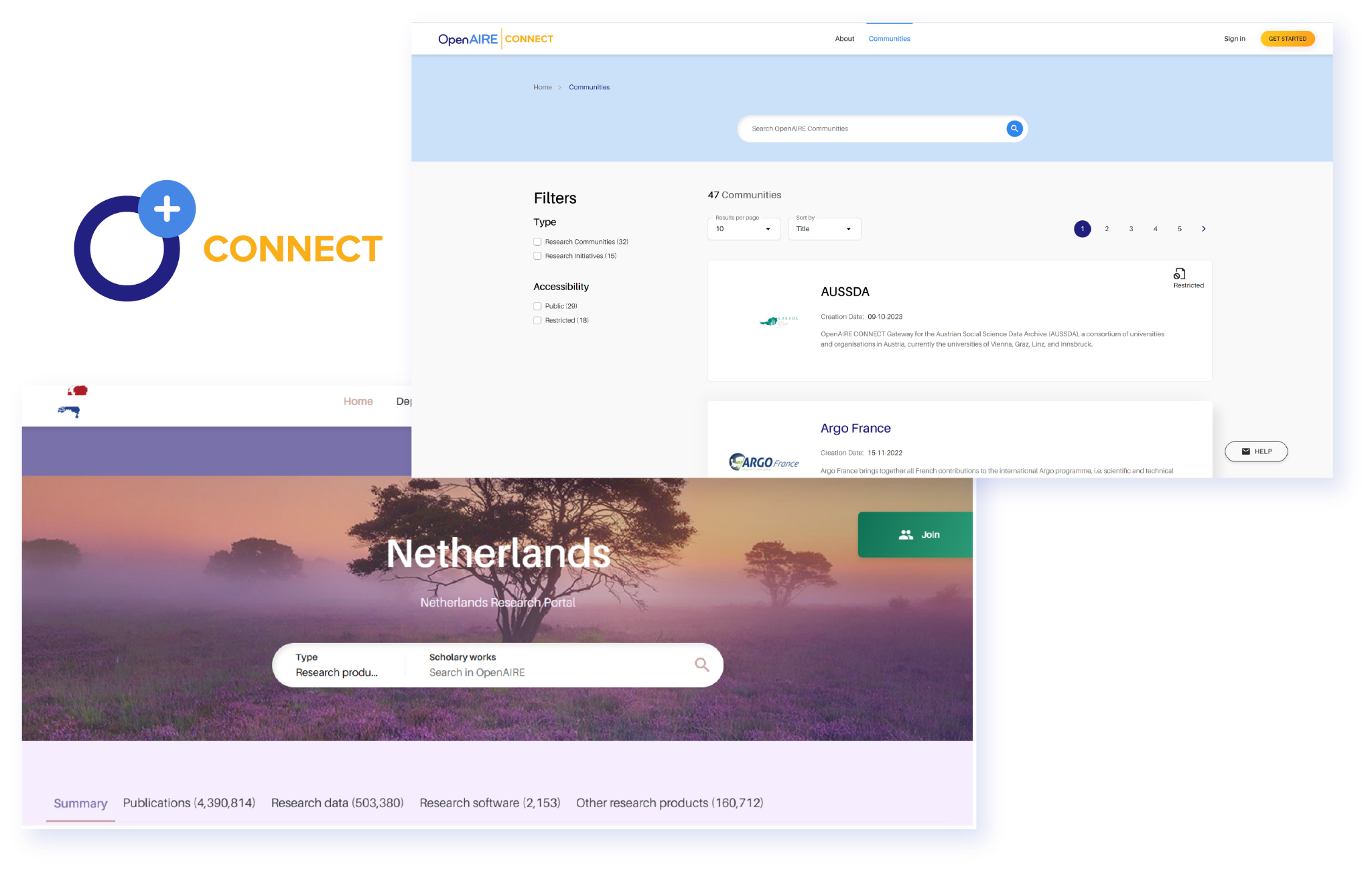 Create a sub-Graph for your community with OpenAIRE CONNECT. 

Gather research outputs relevant to your field all in one spot.
Get in touch to build a gateway for your community
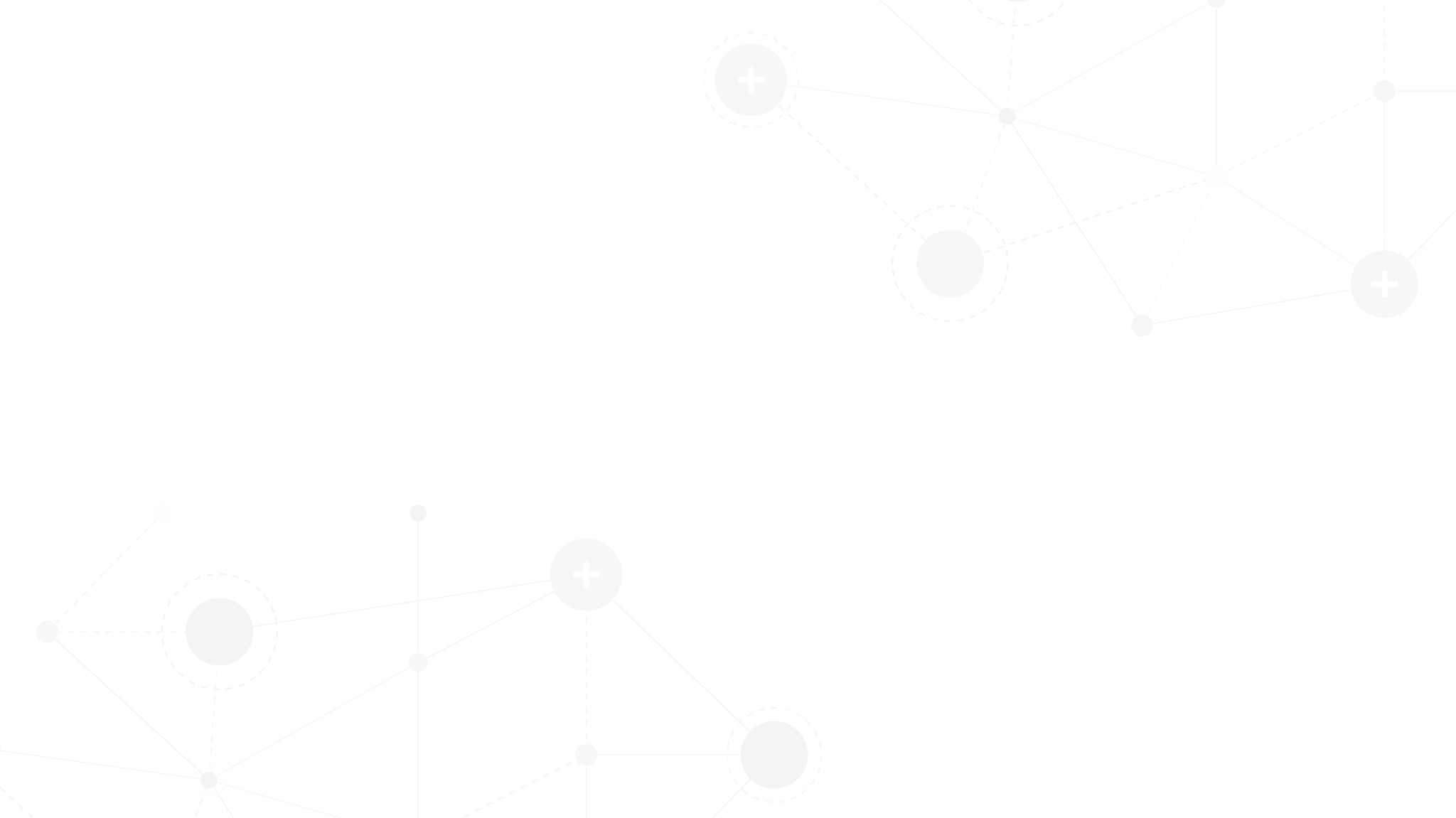 Use OpenAIRE Graph for Discovery
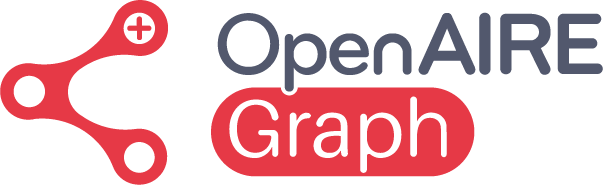 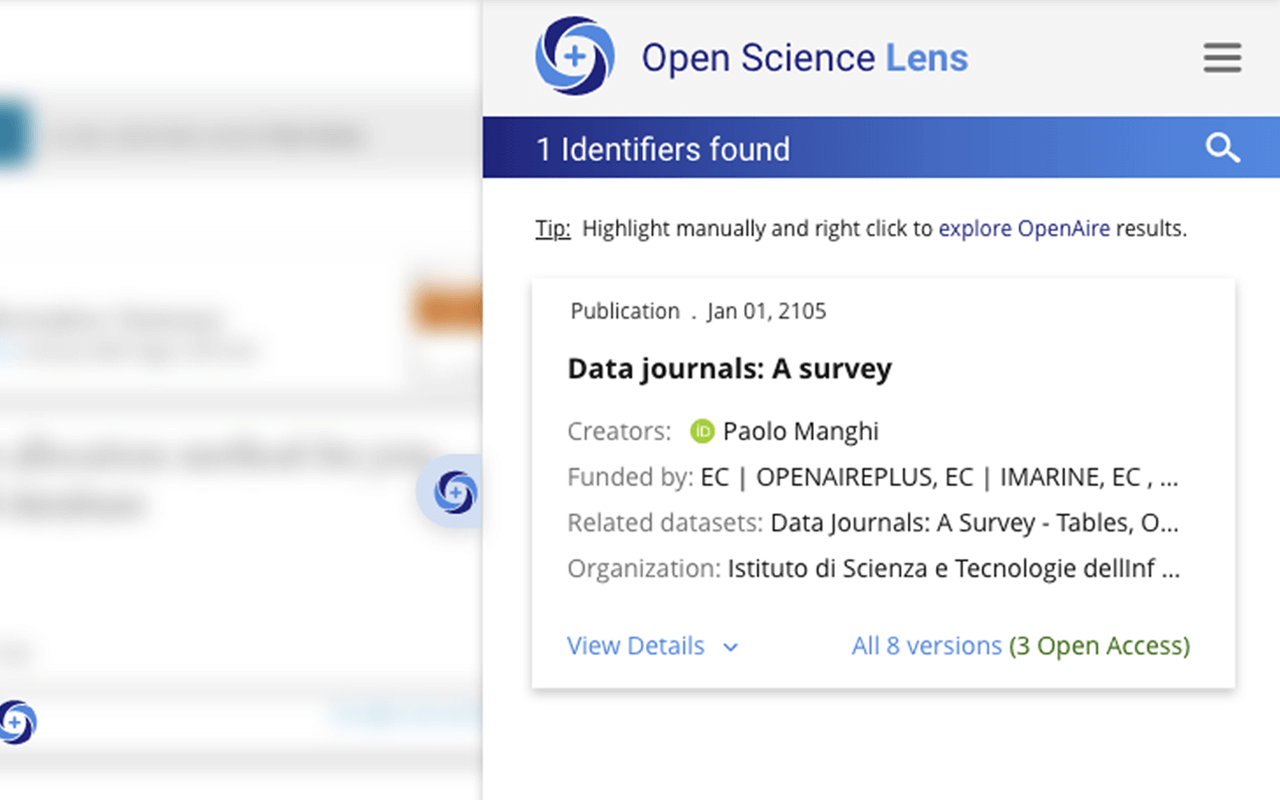 Use the Open Science Lens plugin to locate and explore information of relevance to Open Science as you browse the web.
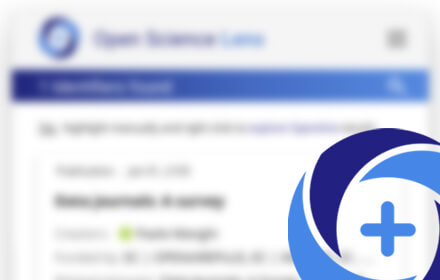 Get the browser plugin, available for Chrome and Edge
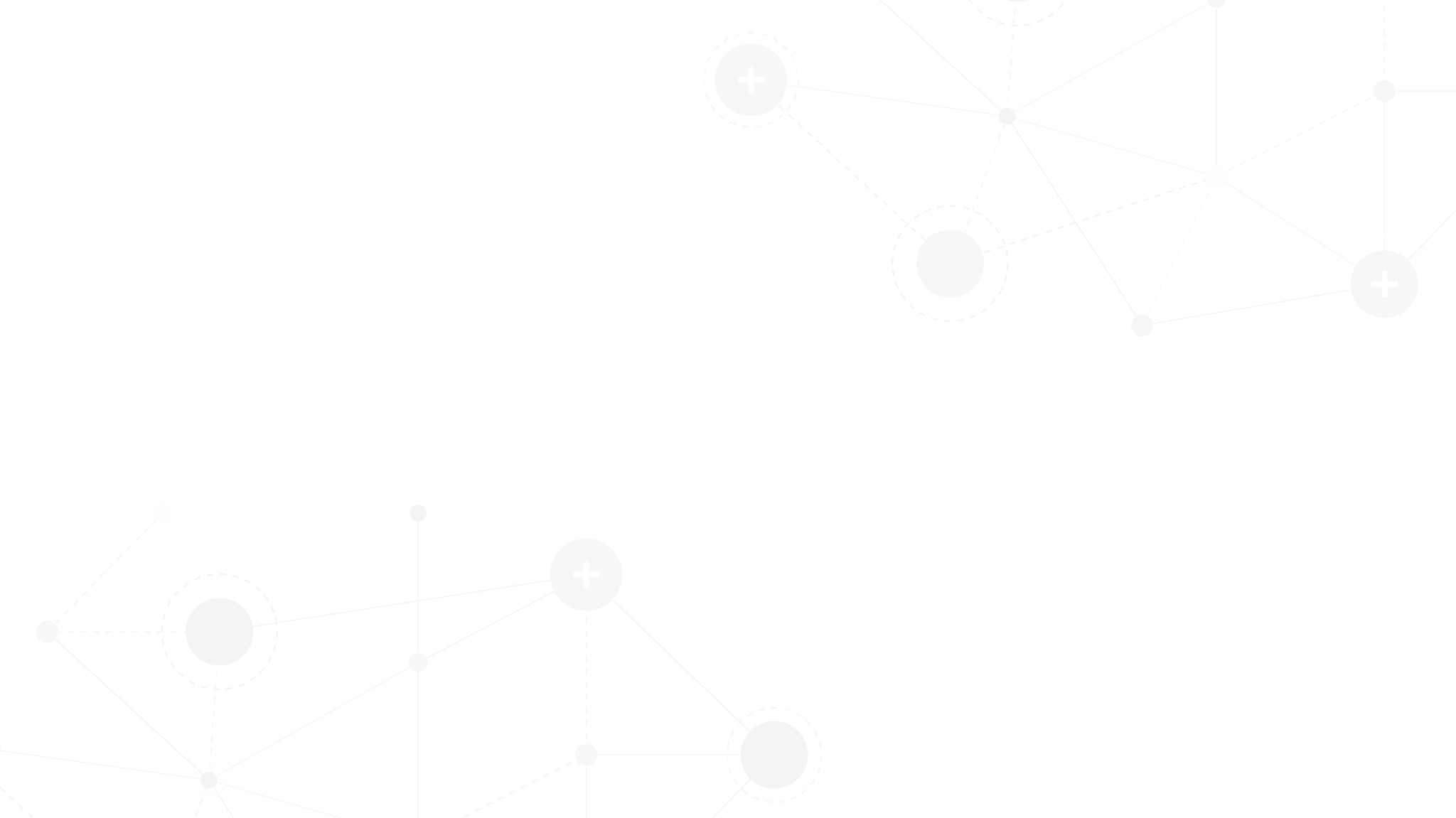 Use OpenAIRE Graph for Discovery
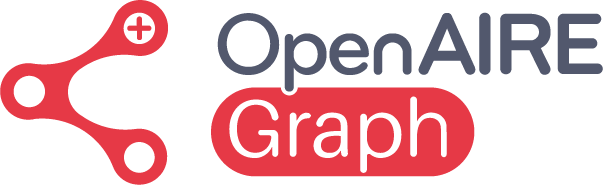 Do you have technical expertise?
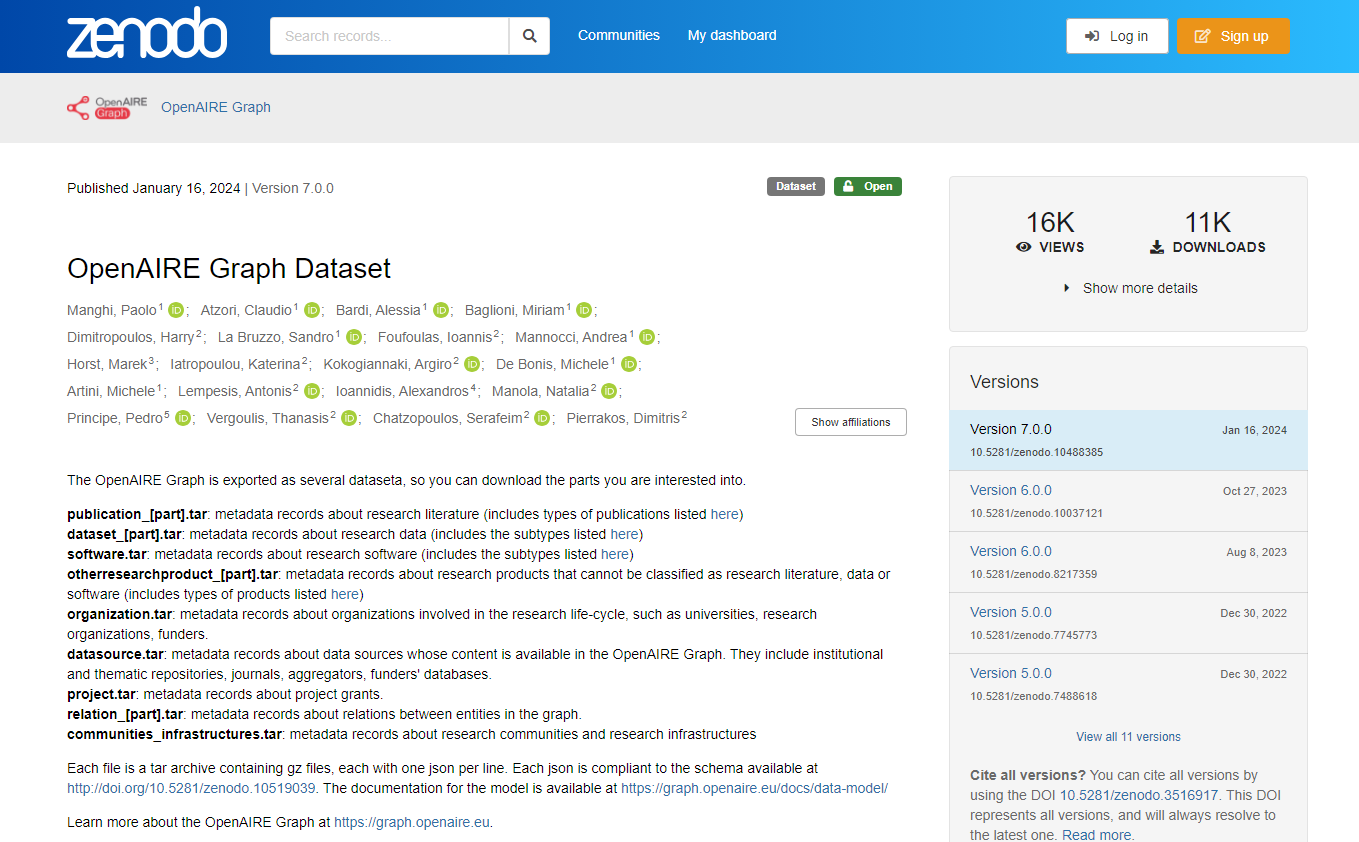 Use OpenAIRE API to directly
explore data in the Graph dataset
Download the Graph dataset on
Zenodo to explore and process
data for your discovery objectives
Note: While the dataset is open and free to all, it requires a significant amount of processing power to handle the entirety of its data. If you don’t possess such capacities, you can access parts of the Graph via the Beginner’s Kit
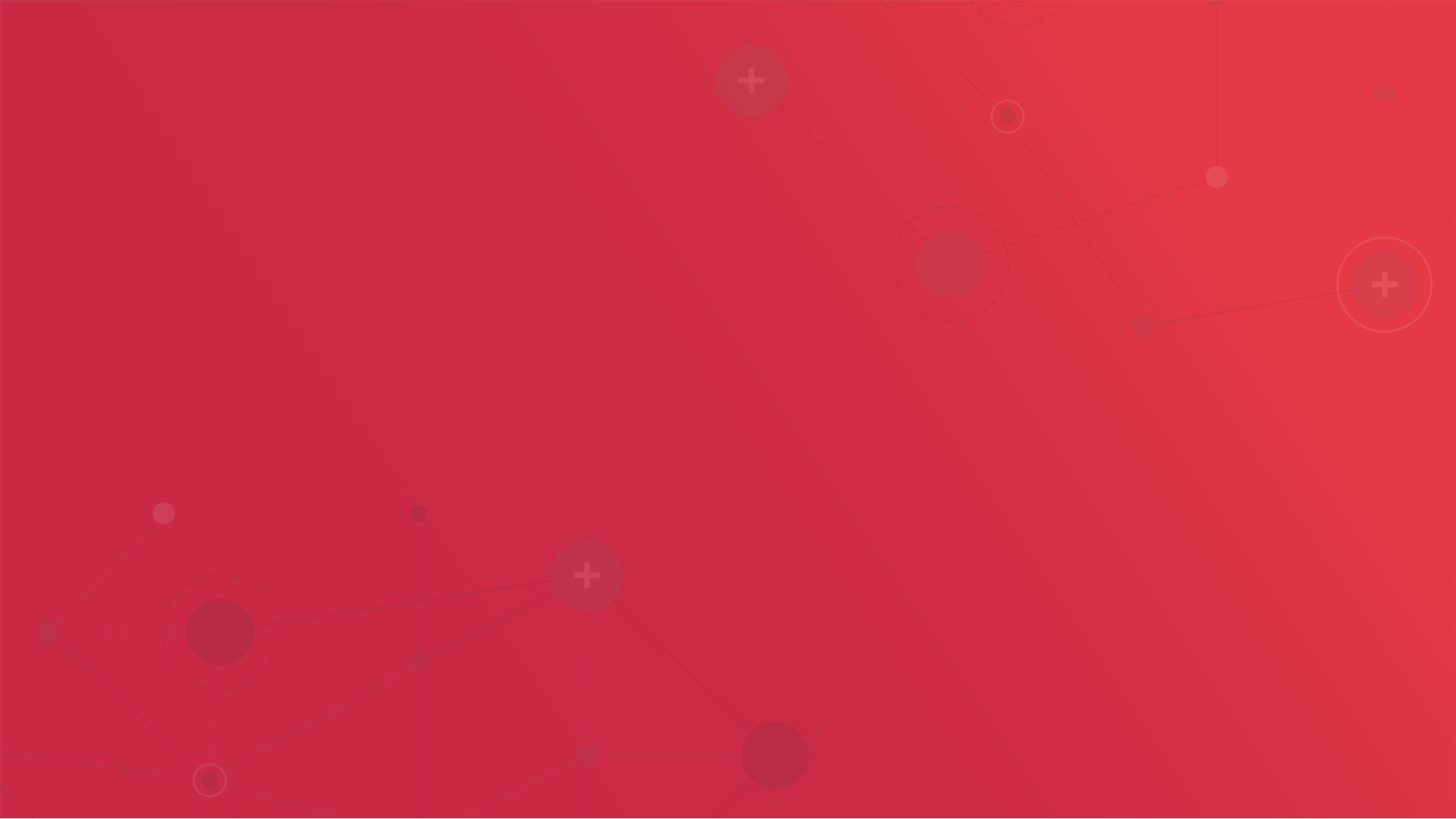 Stay in touch
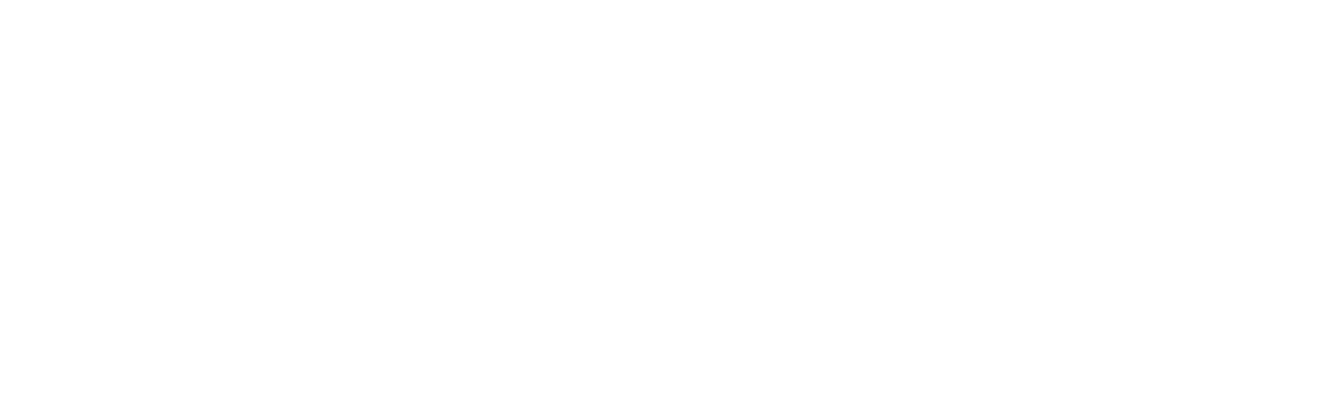 Your go-to for personalised technical support and service assistance
Helpdesk
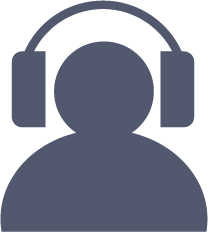 graph.openaire.eu/helpdesk
helpdesk@openaire.eu
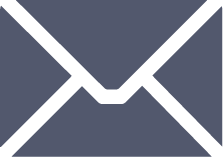 A space for Graph users to discuss functionalities, share insights, 
ask questions, and learn together
User Forum
openaire.flarum.cloud
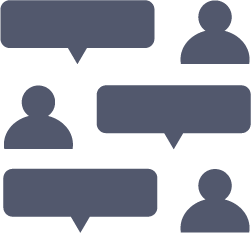